Fundamentals of Steel Bridge Engineering
Lesson 13 – Bearings and Joints
1
[Speaker Notes: This presentation is part of the "Fundamentals of Steel Bridge Engineering" teaching aid, available at aisc.org/teachingaids. This set of (14) lessons was prepared by Frank Russo, PE, PhD and Michael Grubb, PE with support from the National Steel Bridge Alliance (NSBA) and AISC University Programs. For questions or comments on these presentations, please contact:AISC University Programsuniversityprograms@aisc.org]
Introduction to Bearings and Joints
2
[Speaker Notes: This lesson provides an overview of various bearings and joints used in steel bridges. The joints and bearings shown accommodate a range of bridges having short to long spans, and as importantly, short and long total units. The bearings and joints discussed in this lesson include those requiring only modest translations and rotations to those bearings and joints that may need to move by several feet to accommodate the intended function. The focus of the more detailed presentation is on more common joint and bearing types. Topics such as the proper selection of bearing and joint types for design loads, translations and rotations are presented.]
References
3
[Speaker Notes: The material in this lesson relates to SBDH Chapter 15 – Bearing Design as well as to the best practices outlined in the AASHTO/NSBA Steel Bridge Bearing Guidelines (G9.1-2022) document. Additional information on bearings, and the material on joints, comes from the AASHTO LRFD Bridge Design Specifications and from information provided by various manufacturers of these components. LRFD Section 14 – Joints and Bearings contains the various specification requirements.]
Bridge JointS – AASHTO REQUIREMENTS
4
[Speaker Notes: This section introduces the topic of bridge joints. It includes discussions on structural design and movement requirements, location considerations for joints, temperature and movement considerations, and various factors to consider when locating joints in a bridge and selecting joint characteristics.]
Bridge Joints (LRFD 14.5)
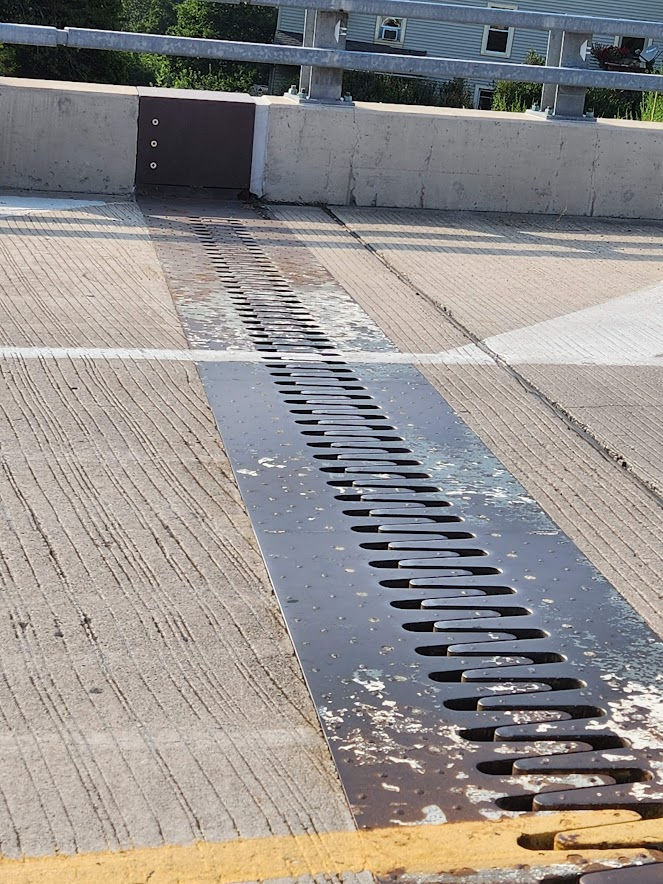 A break in the deck that allows for translation and rotation of the structure
Provides safe passage for cars, motorcycles, bicycles, pedestrians, etc.
Prevents damage to the bridge from water, deicing chemicals, and debris
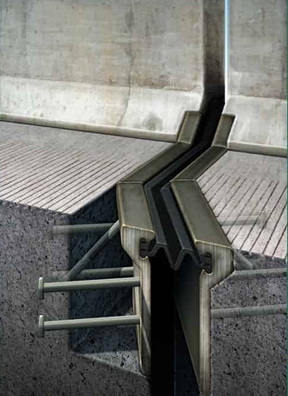 5
[Speaker Notes: A bridge joint is a break in the structure that allows portions of the bridge to move (translate and / or rotate) independently of each other. A bridge joint might be used in the simplest condition at the ends of a simply supported span. At one end, a traditional fixed bearing is used and at the other end a traditional expansion bearing is used. At both ends, the beam is free to rotate. Some seal is generally installed in this open gap. At the fixed end of the bridge, this gap may only see small changes in movement due to the rotation at the end of the beam. At the expansion end of the span, the movements are more significant. For very long bridges, it is common to break them into several structural units with joints installed at the beginning and ends of the units. This limits the total amount of expansion and contraction that needs to be handled in any one joint and is advantageous for other aspects of behavior as well. A break in the deck not only affects the deck but the barrier as well. If the bridge has a sidewalk, the expansion joint would carry through the raised sidewalk. The openings of these joints must be limited to provide for the safe passage of cars, motorcycles, bicycles, pedestrians and any vehicle or person who needs to cross the bridge. Any time a gap is intentionally provided in the bridge deck, this becomes an opportunity for rain, melting snow, debris, and other contaminants to go through that deck joint and negatively impact the superstructure, bearings, and substructure below.

Photo credit: Left photo (Russo); right photo (D S Brown)]
Bridge Joints (LRFD 14.5)
Structural Design
Movement Considerations
Structural design includes a unique 75% impact factor due to pounding at joint locations
Expansion / contraction
Creep / shrinkage
Construction tolerances
Skew / curvature
Approach pavement growth
Substructure movements from embankment loads
Movement of pier / abutment foundations
Stiffness of substructures and bearing types
6
[Speaker Notes: Design of bridge joints requires a consideration of the Strength, Service, Fatigue and Extreme Event Limit States and the effect of each on the movements that must be accommodated as well as applied forces. LRFD Article 3.6.2.1-1 specifies that the dynamic load allowance, IM, be taken as 75% for the structural design of joints for all limit states. Additionally, the design of deck joints differs from the design of the larger structural components such as the main beams since a full truck load cannot load the components. The design is more concerned with individual wheel loads, tire to deck contact pressures, and unique forces such as snowplow blade impacts with deck joint components. It is common that for many modern joint systems, the engineer who designs the bridge does not perform a detailed design of the joint. Instead, the bridge designer specifies parameters such as required movement, joint type, and the detailed design of the joint is performed by manufacturers who have designed and performed extensive physical testing on their joint system to prequalify them for specific applications.

When considering the joint type and the movement demands there are many sources of movement that should be considered. First is the expansion and contraction of the superstructure and how much movement is expected at the joint. Other sources of movement such as shortening of concrete elements due to creep and shrinkage, an allowance for construction tolerances, the role of skew and curvature on the movement of the bridge, the movement of abutments due to backfilling operations and similarly the flexing of pier shafts or movement of pier and abutment foundations, and potentially other sources must all be assessed.]
Bridge Joints (LRFD 14.5)
Materials, other than elastomers, should have a service life of 75 years
Elastomer life not less than 25 years
Provide corrosion resistant materials such as stainless steel fasteners
Ensure the deck joint can be maintained or that replaceable components can be accessed
LRFD 14.5.2.1 – The number of movable deck joints in a structure should be minimized. Preference shall be given to continuous deck systems and superstructures and, where appropriate, integral bridges
7
[Speaker Notes: AASHTO provides requirements for the materials and functionality of bridge joints in Article 14.5. Materials used in the joint should have a service life of at least 75 years. This requirement does not extend to components like the elastomer glands that may be used to seal the bridge. They are expected to last at least 25 years. Corrosion resistant materials such as stainless steel should be used for fasteners. The joints should be designed and detailed so that they can be maintained and that elements such as the elastomeric seals can be accessed for replacement. LRFD Article 14.5.2.1 states it is the intent of the specifications to minimize the number of deck joints on the structure and that engineers are encouraged to use longer continuous systems and superstructures where appropriate. It is sometimes appropriate to use integral bridges in which no joints at all are present.]
Location of Joints (LRFD 14.5.2.2)
Avoid joints at low points, over roadways, sidewalk, railroads, i.e., any place where leaking would be objectionable
Do not permit discharge of drainage onto bridge seats
Provide closed and waterproofed joints over bearings
8
[Speaker Notes: Designers are cautioned to avoid practices such as placing joints at low points, over roadways, sidewalks, railroads, etc.; in other words, any location where a leaking joint would provide a function or service problem for the feature that is crossed. Joint systems should not permit discharge or drainage onto bridge seats and closed and waterproofed joints are required when located over bearings. The photo on this slide is a photo of a steel bridge at an expansion joint. The compression seal has failed. Over time, rain, deicing chemicals, and other debris have been allowed to leak through the joint, accumulate on the structure, and cause a significant amount of deterioration. This deterioration has commonly happened not just on steel beams but on concrete beams and concrete substructures particularly in locations with aggressive environments, freeze thaw cycling, and the heavy use of deicing chemicals.

Photo credit : Michael Baker International]
Design Requirements (LRFD 14.5.3)
Size deck joints to anticipate movements of substructures as embankment construction progresses. Alternately, leave a blockout and place the joint last
Provide a maximum roadway gap of 4 in. (Dim “A”) for a single gap or 3 in. for consecutive gaps (i.e. a modular joint)
Provide a minimum 1 in. gap
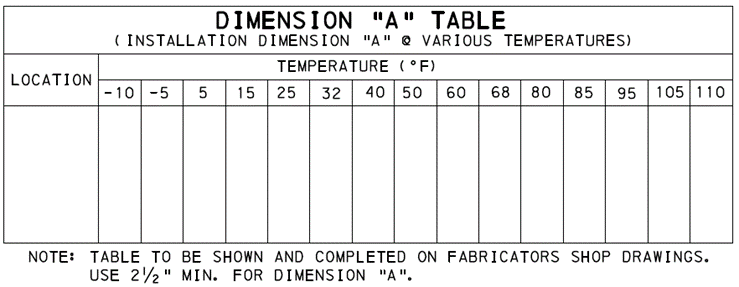 9
[Speaker Notes: The specifications direct engineers that they are to size deck joints to anticipate the movement of abutments as embankment construction progresses and anticipate other sources of movement as well. If the movement of piers, foundations, abutments, cannot be well predicted, and it generally cannot be controlled, the most common way of accommodating these movements is to leave a block out in the deck. Once the abutment construction is complete and any rotations and settlement have occurred, erection of the superstructure can commence. There may continue to be subsequent movements of the substructure and there will certainly be movements of the superstructure as the beams are erected, the slab is cast, and other activities are underway. Leaving several feet of concrete blocked out from the end of the slab allows the contractor to more precisely set the opening of the joint when the construction of the superstructure is virtually complete. At this time, they can set the joint opening and make the final connection between the joint hardware, the bridge deck, and the abutment back wall.

When a roadway gap is provided at an expansion joint, the size of the gap must be controlled for safety. The specifications dictate that the maximum opening shall not exceed 4 inches for a single gap or 3 inches for a series of consecutive gaps such as may occur in what is known as a modular joint, which will be illustrated and described further in this lesson. Similarly, allowing the joint to fully close under full expansion of the superstructure is also discouraged. The specifications require that a 1-inch minimum gap be maintained at all times. The limits on these maximum and minimum gaps tend to vary among the various departments of transportation / owners around the country, and engineers should be aware of the requirements of their local jurisdiction. One other important element is that in order to install the seal in the expansion joint, a minimum gap must be present at the time of installation. These minimum gaps are commonly in the range of 1.5 – 2 inches. A designer must anticipate leaving certain minimum gaps for installation, and additionally calculate the expansion and contraction movements at the joint. The goal is to choose a joint system that can accommodate the full range of movements without exceeding maximum joint openings, without closing under full expansion, and at the same time allowing for installation and possible removal of the gland in the future.]
Installation (LRFD 14.5.5)
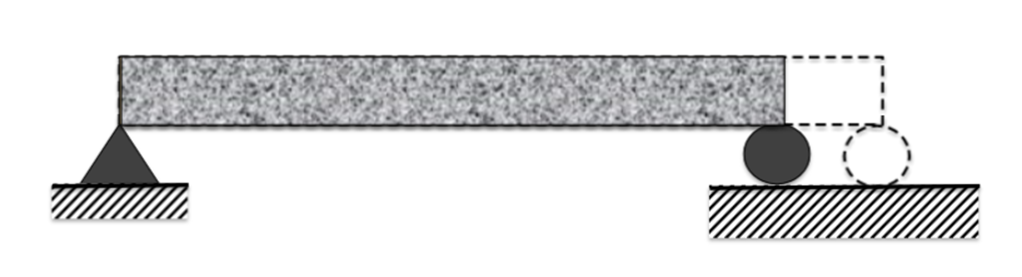 Engineer to account for a possible range of temperatures when the joint is set.
What should the opening be if the joint is set in winter versus summer?
Provide tolerances in design and construction for inaccuracies and unforeseen events and movements
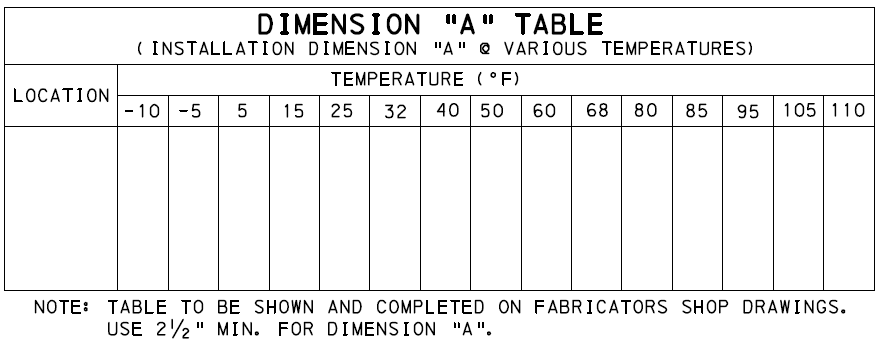 10
[Speaker Notes: The engineer must anticipate a wide range of temperatures that the joint must accommodate. It is unknown at the time of design when during the various seasons a joint will be installed. A design engineer has no way to know this information. Therefore, the designer must anticipate a possible range of temperatures at which the joint will be installed and communicate this information on the plans to the contractor so that the opening can be set at the time that the joint is finally cast. The designer must also include tolerances in their calculations to permit for the natural inaccuracies in their calculations as well as unforeseen events, movements, and some tolerance for the construction process. An example table is provided showing one owner's preferences for communicating the setting opening distance, “A”, for a bridge joint.]
Joint Movement Requirements
Table shown is from LRFD 9th edition
Note TU has two values. From LRFD 3.4.1
Larger value is used for displacements
Smaller for all other effects
From C3.4.1
The calculation of displacement for TU utilizes a factor greater than 1.0 to avoid undersizing joints, expansion devices, and bearings
11
[Speaker Notes: The calculation of forces and movements at the strength and service limit states can be confusing. LRFD Article 14.4 Movements and Loads requires joints and bearings to resist loads and accommodate movements at the strength and service limit state. Up through the 9th edition of the AASHTO LRFD specification, the table on this slide was used for considering the role of a uniform temperature change, TU, on movements and loads. Two values were given for the TU load factor. LRFD Articles 3.4.1 and C3.4.1 indicate the smaller values are to be used for calculating forces and the larger value for displacements. The commentary is clear that the load factors > 1.0 were intentionally chosen to avoid undersizing expansion devices or moving pieces of expansion bearings so that there is never an unintended closure of a joint that would change the functioning of the bridge. Note the load factor for movements is always 1.2. The load factor for forces was smaller at the strength limit state than at the service limit state.]
Joint Movement Requirements
An updated table is presented in the 10th edition
Load factor for displacements is always 1.2
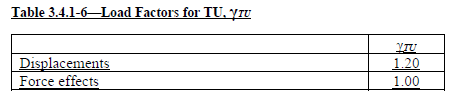 12
[Speaker Notes: In the 10th edition of the AASHTO LRFD specification, the table has been updated. Displacement load factors are unchanged, but the force effects load factor has been changed. This does not have an effect on joints or bearings but it likely to have an effect on substructures subjected to displacements imposed by thermal movements. The load factor for forces is 1.0 for the strength and service limit state.

How should an engineer use these factors and this table?

For sizing the movement at joints, the 1.2 factor applies to thermal displacements and is combined with other loads in various limit states. The goal is to make sure that a joint is never undersized for expansion or contraction movements. Other movements like those from wind, live load, and other sources might also contribute to this movement. Sizing an expansion bearing follows the same approach. There is a unique case: the design of elastomeric bearings. The forces in these bearings come from movement, and there could be confusion about whether to use the 1.0 factor associated with force effects or the 1.2 for displacements. A review of some owner design manuals and examples shows that there is inconsistent application and understanding of this provision. As will be demonstrated in the elastomeric bearing design provisions, it is reasonable to apply the 1.2 factor but not completely clear.]
Consideration for Specific Joints (14.5.6)
AASHTO provides specific guidance and requirements for:
Open joints
Closed joints
Waterproofed joints
Joint seals
Poured seals
Compression / cellular seals
Sheet / strip / plank seals
Modular bridge joint systems (MBJS)
13
[Speaker Notes: LRFD Article 14.5.6 provides specific recommendations for various joint types. For open joints, which are highly discouraged especially in areas where deicing chemicals are used, guidance on structure protection is provided. For closed joints, engineers are reminded of the need to fully seal the joint and to recess the materials used to close the joint below deck level so they can not be damaged by traffic. A waterproofed joint is an open joint with a drainage system such as a trough. Guidance on slopes for the trough to drain, limits on splicing, material requirements for durability, and other items are addressed. The section on joint seals reinforces the need to allow for movements and to select seals that will be durable, are replaceable, and will not be damaged by traffic. A poured seal, as the name implies, is wet poured material used in joints with small movement requirements. Compression / cellular seals are addressed. They are limited to skews of no more than 20 degrees and AASHTO cautions they should only be used when the movements can be accurately predicted. Selection and sizing criteria are given for sheet / strip / plank seals. The most extensive requirements are those provided for modular joints. Requirements address the strength and fatigue limit state design of modular joint bridge systems (MBJS). Items such as estimating movements (including tolerances), required performance testing, specific loads and load factors needed for design of the joint and the supporting structures, the distribution of wheel loads to the various joint components, and the strength and fatigue design requirements are all addressed in Article 14.5.6.9 regarding MBJS.]
BRIDGE JOINT TYPES
14
[Speaker Notes: This section discusses various joint types and systems including compression seal, strip seal, finger joint, and modular joints, all of which are used for steel bridges. Unique aspects and details of the various joint types are discussed. A suitability chart is provided to generally guide in the selection of an appropriate joint type.]
Low to Moderate Movement
Older joint type
Modern joint type
Sliding plate
Compression seal
Strip seal
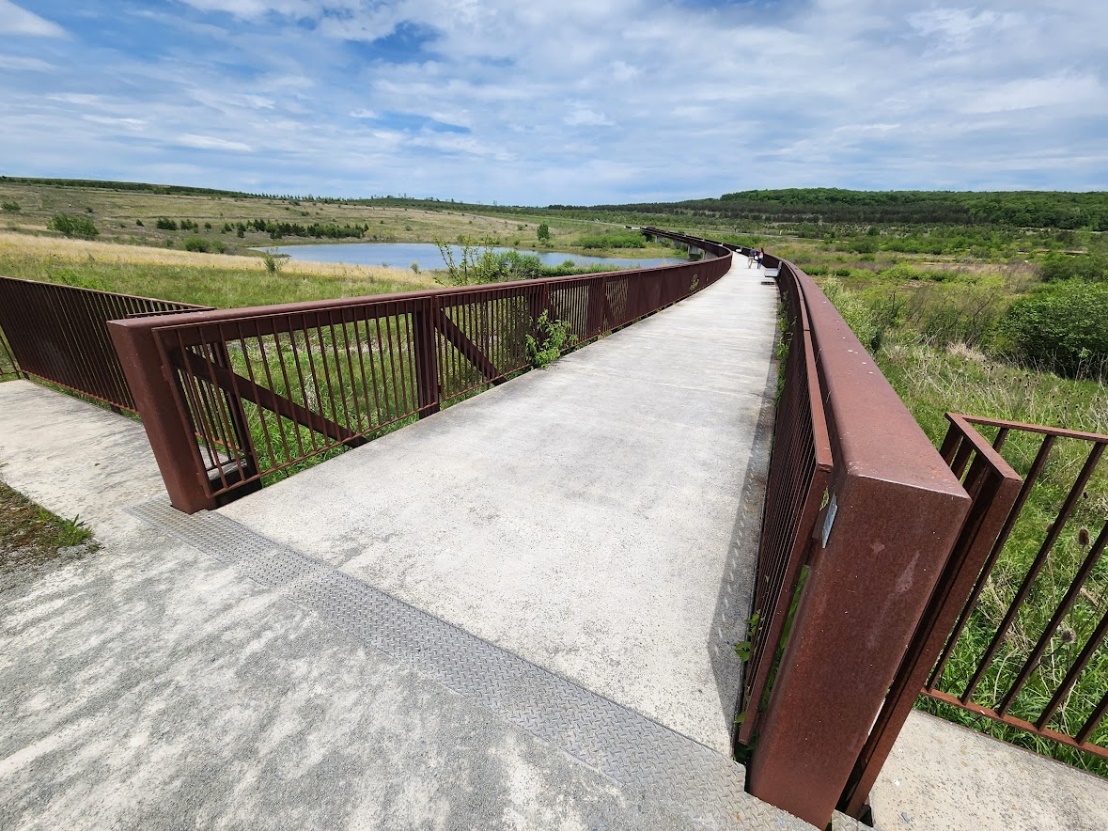 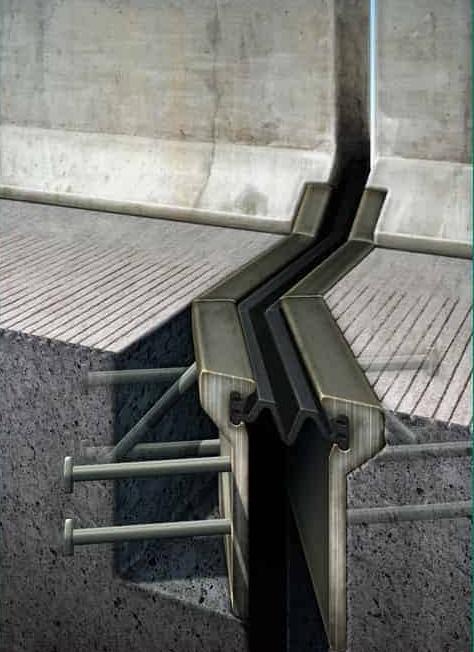 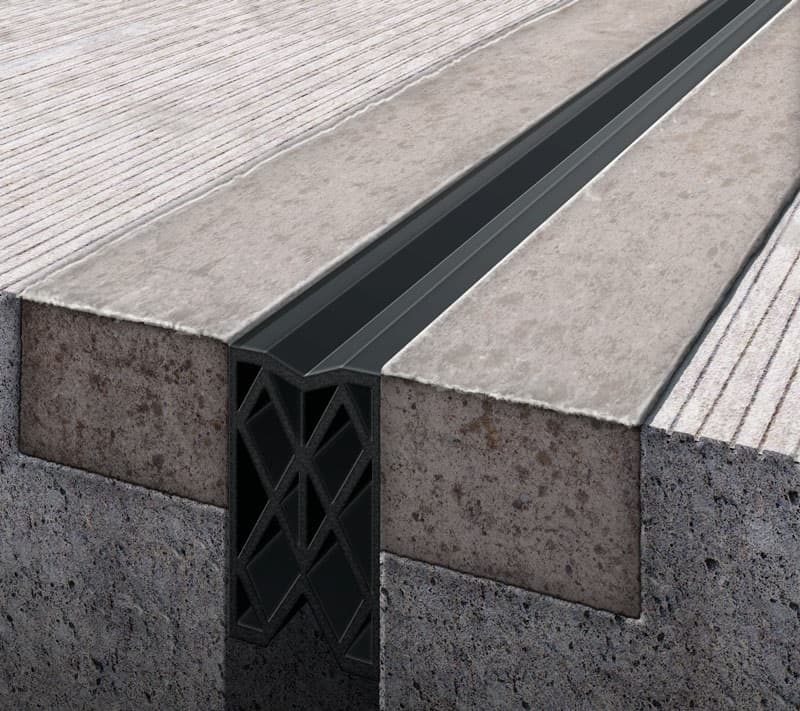 15
[Speaker Notes: This slide begins our discussion of some common joint types that are used for low to moderate movement. These joint types cover many bridges that are constructed since most bridges do not fall into a long span / long unit category requiring an elaborate joint system. On the left is a pedestrian bridge but it contains a joint type that was very common for older structures and is still used for some modern, smaller structures. This joint is known as a sliding plate. As the name describes, the joint is very simple. A sliding plate is anchored on one side of the joint and simply slides over an open gap into a slab recess on the opposite side. In order to waterproof a joint like this, a trough or some other gland needs to be installed under the deck to catch the rain and melting snow that will eventually get through this joint. On the right-hand side are two modern joints that have replaced the sliding plate for most applications. These include a compression seal shown in the middle and the strip seal shown on the right. These are explored in additional detail on subsequent slides.

Photo credit: Sliding plate (Russo); compression seal and strip seal (D S Brown)]
Compression Seal
Compression Seal—A preformed elastomeric device that is precompressed in the gap of a joint with expected total range of movement less than 2.0 in.
16
[Speaker Notes: The AASHTO definition for a compression seal is provided on this slide. As the definition indicates, a compression seal is a preformed elastomeric expansion device. Its installation is very simple, it is compressed and pushed into a joint gap, frequently with adhesive to help hold it in place, sometimes with a notch or a stopper below the joint to help set its depth, but otherwise with no additional hardware. These joints are used for spans in which the expected total range of movement is less than two inches. Total range of movement means the difference between the narrowest and the widest joint as the bridge expands and contracts over time and accommodates other sources of joint movement like beam end rotation or movements associated with substructure flexibility, foundation settlement, etc.]
Compression Seal
17
[Speaker Notes: Several additional details for compression seals are shown on this slide. A cross-section of the seal itself is shown on the left. As the section indicates, the seal is a honeycomb type pattern that can compress due to the distortion of the walls under expansion of the bridge. The seal is placed either into an armored joint, shown in the middle or into a simple recess shown on the right. In either case, there is a shelf below the joint seal to control the installation depth and to prevent the seal from falling through the joint. Installation is easily accomplished with the use of a lubricating adhesive that allows the seal to be pushed into the joint to the desired depth. The maximum permissible range of movement for these types of joints is generally in the range of two inches. That is the full range of movement from the maximum compression of the joint seal to the maximum stretched or expanded length of the seal. Parameters on the joint geometry, the maximum compressed and expanded length are available from joint manufacturers.

Photo credit: D S Brown]
Strip Seal Joints
Strip seal - a sealed joint with an extruded elastomeric seal retained by edge beams that are anchored to the structural elements (deck, abutment, etc.). Typically used for expected total movement ranges from 1.5 to 4.0 inches, although single seals capable of spanning a 5 inch gap are also available.
18
[Speaker Notes: The AASHTO definition for a strip seal joint is provided on this slide. An elastomeric seal is retained by two steel edge beams which are then in turn anchored into portions of the concrete bridge deck or the abutment back wall. These joints are typically used for roadway gaps that range from 1.5 – 4 in. maximum although single seals capable of spanning larger gaps are available. The engineer is cautioned that even though seals with larger movement capabilities are available, the specifications limit a single roadway gap to 4 in. Seals with greater movement capability in the longitudinal direction may be used for bridges that also have a skewed component to the opening such as shown on this slide in order to account for the longitudinal and transverse racking movements that occur in such joints.


Photo credit: D S Brown]
Strip Seal Details
Pennsylvania standard detail for an abutment joint
Dimension “A” is a required setting opening depending on the temperature at the time of joint installation
Note shear studs, thickened end slab, end diaphragm
19
[Speaker Notes: Details from a Pennsylvania Department of Transportation standard drawing are provided. They show in greater detail how the expansion joint is integrated into the bridge. This detail shows a steel beam at the end of a span connecting to a concrete abutment backwall. The left-hand side of the picture is the upper portion of the concrete abutment back wall and the right-hand side of the picture is the end of the steel beam. The strip seal joint is shown in the highlighted region. Attention is drawn to the dimension labeled “A” on the drawing. This is an important dimension and represents the desired joint opening at the setting temperature of the joint. A table on the design plans is typically provided where the engineer communicates this dimension at various temperatures. There are other important elements on this drawing. Note that the end of the bridge slab is labeled as a block-out region. This concrete is not cast until the project is nearly complete so that the joint can be set at its proper gap as related to the setting temperature tables on the plans. Note also that at the end of the beam span, the slab is thickened and supported with a transverse beam, or diaphragm. This is a common detail to help provide a more robust connection to the end of the bridge slab which experiences the pounding loads of wheels rolling from the approach pavement onto the bridge span. The steel extrusions are connected to the concrete with shear studs, and these are in turn integrated into the reinforcing steel in the block-out concrete.]
Strip Seal Details
20
[Speaker Notes: This slide shows some additional details, again from the Pennsylvania Department of Transportation standard details. On the right is a larger view of the steel extrusion that holds the strip seal as well as the shear studs that anchor it to the concrete. The two images on the left show a typical installation procedure for installing the strip seal. The extrusions are first cast into concrete and then the gland is installed in the extrusions. Special tools are available that help lock the strip seal lugs into the openings of the extrusion.]
Strip Seal Barrier Details
Break in the deck requires a break in the barrier
Typical “hood plate” that covers the open gap for safety reasons
21
[Speaker Notes: Whenever there is a break in the bridge deck, there must also be a break in the barrier rail. Once again using a detail from the Pennsylvania Department of Transportation, the engineer must not only detail the strip seal separating the concrete bridge deck but also turn this seal up into the barrier rails to prevent runoff from spilling over the edge of the bridge slab. Because the barrier rail is interrupted, a steel plate is installed over the break in the barrier rail. This steel plate is flush with the concrete and rides against a recess in the railing shown on the right side of the image.

Photo credit: PennDOT standard details]
Large Movement
Older joint type
Modern joint type
Finger joint
Modular joint
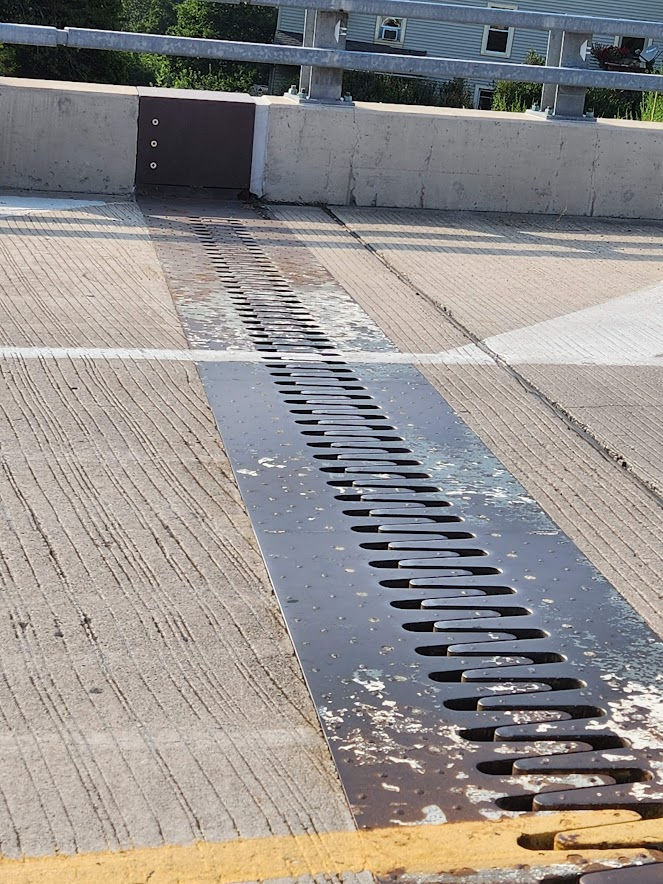 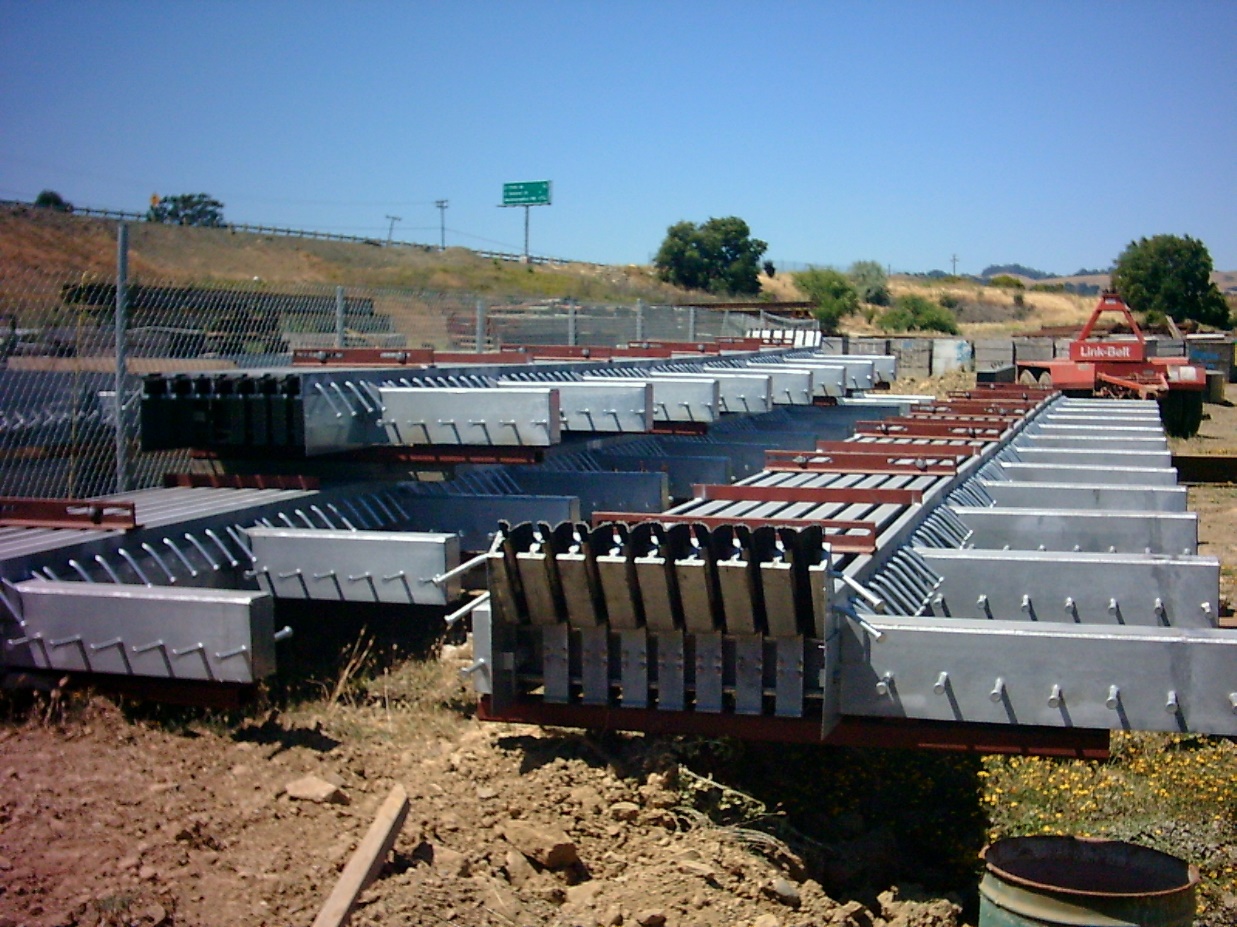 22
[Speaker Notes: Larger movement joints are commonly of two types, a joint known as a finger joint shown at the left, or a more modern expansion joint known as a modular joint, or modular bridge joint system, abbreviated MBJS in the LRFD specifications. Each of these two joint types is still used for modern bridges while the finger joint was a very common joint system for many older bridges.


Photo credit: left (Russo), right (Russo via Techstar)]
Finger Joint
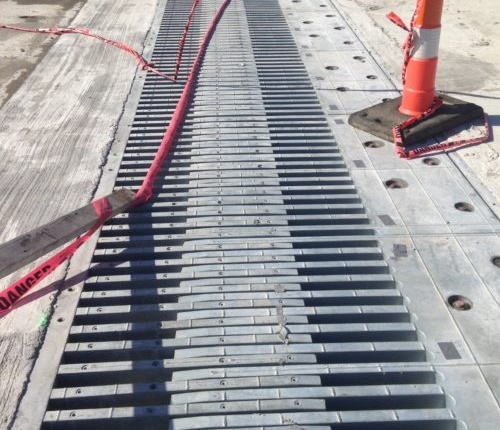 Fingers bridge the joint
Small cantilever beams designed for AASHTO limit states (LRFD 14.5.1.2)
Rules for finger gaps and overlap provided in LRFD
23
[Speaker Notes: The first large movement joint to be discussed is known as a finger joint. The name comes from the physical appearance of the joint. The individual fingers cantilever out from hardware that is anchored into the bridge deck. These fingers can accommodate very large movements. The fingers are designed as cantilever beams subjected to various strength, service, fatigue, and extreme event limit state requirements of the LRFD specifications Article 14.5.1.2. There are various rules for these finger joints that limit the maximum and minimum openings, minimum overlaps between the adjoining fingers extending from either side of the joint, and other requirements in the specifications.

Photo credit:	R J Watson]
Finger Joint Details
PA standard detail shown for a finger joint at a pier
Notable details
drainage trough under the open joint
hardware anchoring the joint to the steel superstructure
Blockout in adjacent spans (pier joint)
24
[Speaker Notes: Details from the Pennsylvania Department of Transportation are provided to illustrate the components and details of a finger joint. One important dimension is the setting opening, abbreviated with the letter “W” in this detail. The calculations for this opening are like the strip seal except we are no longer limited to maximum joint openings of approximately 4 in. A finger joint is one joint type that is used for very large ranges of expected movement such as what might be common in very long bridges like trusses, arches, suspension bridges, or girder bridges with long distances between deck joints. These joints require a support system of transverse steel beams, brackets, shear studs, and various vertical and longitudinal adjustment provisions in order to set these joints to the proper elevation, cross slope, and opening at the specified setting temperature. Because these joints are open joints (recall the prior slide with the overlapping fingers), there is no way to prevent water and debris from getting through the joint opening. Therefore, these joints are required to have a trough or some other collection system underneath to collect the drainage. This drainage is then routed to a series of drainage pipes that eventually take the drainage down to the ground.]
Modular Bridge Joint System (MBJS)
MBJS - a sealed joint with two or more elastomeric seals held in place by edge beams that are anchored to the structural elements and one or more transverse center beams that are parallel to the edge beams. Typically used for movement ranges greater than 4 inches.
25
[Speaker Notes: The AASHTO definition for a modular bridge joint system (MBJS) is provided. A modular bridge joint system, MBJS, or what will simply be called a modular joint for this lesson is a sealed joint with multiple parallel strip seals. Unlike a strip seal where each extrusion can be anchored into the concrete, the many extrusions required for a large movement joint cannot be anchored to concrete, only the edge beams can. These edge beams are shown with shear studs in this photo. The rest of the steel beams, known as center beams, span parallel to the edge beams and anchor the additional seals. They rest on top of support beams that are parallel to the roadway. Those support beams are located inside of the large steel boxes that are shown on this slide also containing anchor studs for eventual attachment to the concrete.

Photo credit: Russo (via Techstar)]
Modular Joint
Like a series of parallel strip seals
Each gap can be as large as 3 in.
The number of seals is chosen for the expected range of movement
26
[Speaker Notes: The modular joint is a series of parallel strip seals each of which can have a gap as large as three inches, cumulatively which can accommodate large translations. For large movements, the engineer simply determines how many individual seals are necessary to provide for the required movement. A MBJS has many pieces of individual hardware that allow it to move. The underside of a MBJS is shown. The center beams are connected to each other with steel springs and elastomeric springs so that each joint expands and contracts uniformly and equal gaps are maintained in each seal. The center beams are all attached with steel “yokes” to the support beams and additional sliding bearings (not visible) allow for movement. All these internal components to the joint are designed by the manufacturer, not by the bridge designer. The bridge designer's role is to specify the movement requirement and to detail the blockout needed to receive the anchorages. Because these are unique components, their design is not well understood by bridge engineers, and instead the designer becomes a specifier of a product for these complex components.

Photo credit: Russo (via Techstar)]
Modular Joint Details
Edge beam
anchors joint to the concrete
Center beam
parallel to edge beams
Support bar
spans longitudinally and carries center beams
Slide bearing and springs
maintain alignment and equidistant gaps during joint movement
27
[Speaker Notes: A topside cutaway view of a typical modular joint is provided. Like a strip seal, a modular joint has edge beams which are anchored into the concrete. It also has additional center beams, parallel to the edge beams that anchor additional seals to make up the larger movement capability of this joint. Those center beams are supported by longitudinally oriented support bars. In order for this bridge joint to expand and contract uniformly, these various edge beams, center beams, and support bars are connected with a series of bearings and springs that equalize the gap throughout the range of movements and ensure that the joint functions as a unit.

Photo credit: D S Brown]
Suitability Chart
28
[Speaker Notes: To recap some of the movement capabilities and to provide some context on complexity and economics, a chart is provided. The compression seal is obviously the simplest joint type: it requires only a seal and a very simple opening in the slab to receive it. There is no special anchoring hardware. These are only suitable however for movement ranges up to about 2 in. Although they have a low cost, they also have the most limited utility. There are still a large family of smaller bridges however that are well suited to the use of compression seal, and given how simple they are, these joints should be strongly considered when they are an appropriate solution. 

The next joint type both in terms of movement capability and complexity and cost is the strip seal. These can be used to accommodate maximum roadway gaps of up to 4 inches and can also be used to accommodate bridges with longitudinal and transverse joint movements such as what are common in curved and / or skewed bridges. They are more complex in that they require steel extrusions and mounting hardware, but there are still no moving parts other than the elastomeric seal. 

Finally, are the finger joints and the modular joints. These have virtually unlimited movement capability but the need to accommodate large movements also comes with complexity in the design and fabrication and long-term maintenance of these joints. Every element of these joints is more complex than any other joint type. They are more difficult to design, fabricate, install, and maintain over time but once the expansion requirement exceeds approximately 4 inches, these become a requirement.]
Jointless bridges
29
[Speaker Notes: An alternative to a bridge with joints is a jointless bridge. These are commonly used and offer distinct advantages related to simplicity of design and construction and promote long-term durability of beams and substructures.]
Jointless Bridges
Many times, the best joint is no joint
Short and medium span bridges can be built without joints
They are one continuous unit supported on integral abutments
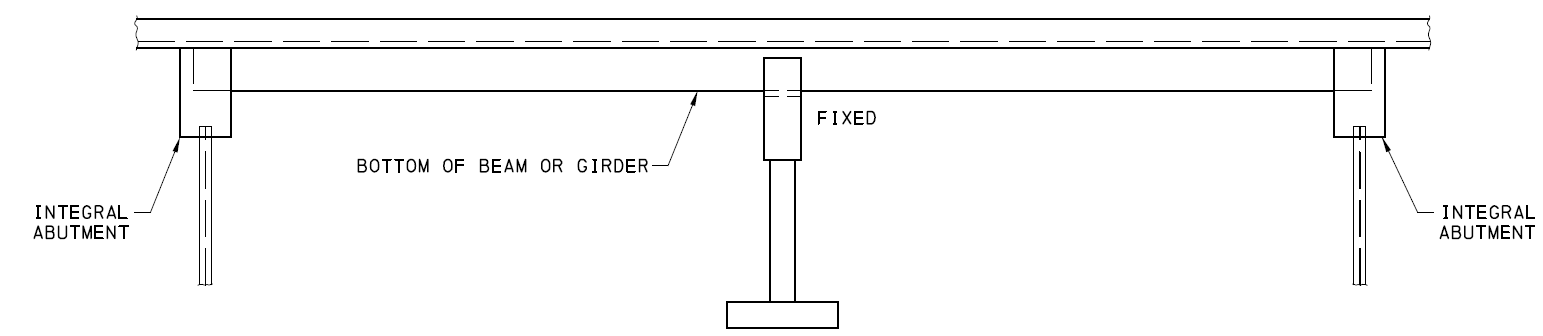 30
[Speaker Notes: For many bridges it is true that the best joint, is no joint at all. Jointless bridges are the best solution for many structures because the joint, and the common deterioration of the beam ends and the substructures, is eliminated at the beam end. This does not mean that these bridges do not expand and contract. This slide shows an example of what is known as an integral abutment. An integral abutment is one where the beams, the abutment, and the piles, are all made monolithic. There is no working joint and there are no working bearings at these abutment locations. Expansion and contraction of the bridge, and rotation, are all accommodated by longitudinal movement and rotation of this integral connection. Provisions for movement are usually made in the approach pavement that leads up to the bridge. Details of these approach slabs and the expansion joints will be provided in subsequent slides. Many states have decades of experience building bridges of this type and they have proven to be robust and reliable.

We will also discuss another jointless bridge known as a semi-integral abutment. In a semi-integral abutment, there is still no joint at the end of the bridge but there is a working bearing between the abutment and the beam that allows for rotation as well as expansion and contraction. Again, the movement of the bridge will ultimately be accommodated with an expansion joint in an approach slab that leads up to the end of the bridge. These types of abutments will also be discussed on subsequent slides.]
Typical Layout
A common abutment for steel and concrete beams
A single row of vertical piles supports the bridge
Beam ends are encased in a solid concrete end diaphragm
No bearing other than a thin spacer pad
31
[Speaker Notes: The typical layout of an integral abutment is shown using a standard detail from the Pennsylvania Department of Transportation. Integral abutments can be used with a variety of beam types as this slide shows. Several important details are depicted in this illustration. The abutment consists of a single row of piles; this picture shows the possible use of either driven steel pipe piles or driven steel H piles. It is also possible to build an abutment like this using other materials for the piles including driven timber piles, driven prestressed concrete piles, drilled concrete piles, and larger diameter drilled shafts. There are a wide range of deep foundation types that can be used. The one type of support that cannot be used is a spread footing. Because expansion and contraction of the bridge requires that the abutment move, use of a spread footing is not a practical choice. The use of deep foundations allows for those driven or drilled elements to flex in the longitudinal direction as the bridge expands and contracts. The piles are then encapsulated in a cap beam. On top of the cap is typically a thin elastomeric pad. This is not a true bearing but rather just a spacer that the beams are placed on. The beams are then set and one of the last construction activities is to cast the diaphragm along with a portion of the adjoining bridge slab locking the entire system together.]
Typical Details
Section View
Pile Details
32
[Speaker Notes: An example of some common integral abutment details is taken from the Pennsylvania Department of Transportation. Construction of the abutment begins with the drilling of a series of inline prebored holes and lining the hole with a casing. The piles are then placed into these holes and driven into the surrounding soil to their required depth and capacity. Because this bridge does not have any working bearings or any true expansion joints at the abutment, expansion and contraction as well as rotation must be accommodated somehow. This is where the integral abutment is unique. Instead of allowing for the beam to rotate, expand, and contract using traditional bearings and joints--the beam, the diaphragm, the pile cap, and the piles are all linked together in one integral structure. As the bridge expands and contracts and rotates under various loads, this entire assembly moves laterally either away from the backfill or into the backfill and rotates. The use of the prebored hole allows for some flexibility at the top of the pile head. As the bridge expands and this assembly pushes against the backfill material, soil pressures are generated that must be resisted. Those soil pressures against the diaphragm and the pile cap are what engineers use to design the reinforcing steel shown in this sectional view. The magnitude of the vertical loads as well as the bending moments induced at the pile head are what engineers must consider when selecting the number of piles, the pile size, and whether an integral abutment is suited for a particular bridge. Note that in this detail, driven H piles oriented to bend about their weak axis are shown. This is a common detail providing the greatest longitudinal flexibility possible to the movement of the bridge.]
Integral Abutment Behavior
Pile installed in soils with certain stiffnesses
Pile is subjected to vertical loads and an imposed displacement
Moments develop throughout the pile length
Pile is deflected for some distance into the ground
Deflections and moment eventually dissipate
33
[Speaker Notes: The basic behavior of a pile in an integral abutment bridge is shown on this slide. All piles regardless of the material they are made of and in some ways regardless of the material they are installed in, will exhibit a similar behavior. When a bridge expands or contracts due to a change in temperature, the abutment translates as does the pile head. The embedment of the pile into the abutment achieves a fixed or nearly fixed condition with relatively short embedment lengths. This is like sidesway of a column with a fixed head. The pile is displaced, and a large moment develops at the pile head. It is common that the displacements are large enough and the stiffness of the soil is large enough to yield the head of the pile. In this illustration from the Massachusetts Department of Transportation design manual, the pile head moment is shown as the plastic moment, Mp. As we go further down the length of the pile the displacements decrease. At the same time, the moments are also decreasing. Note that there are several reversals of both the deflection diagram and the moment diagram until at some point closer to the bottom of the pile, these forces and deflections dissipate. The notations on this slide regarding depth to fixity are based on a design procedure adopted by the Massachusetts Department of Transportation. These are not relevant to the basic understanding of how an integral abutment expands and contracts and what forces are imparted by this movement.

Photo credit: Massachusetts Department of Transportation]
Typical Details
Wingwall Details

Cantilever wall
Unsupported
34
[Speaker Notes: This detail shows one example of how the backfill behind the abutment is retained. The cantilevered wall is attached to the back of the abutment and holds the backfill material and the approach pavement. There are limits on how this detail is used that generally relate to the girder depth. As the beams continue to get deeper, and the weight of this cantilevered wall becomes more significant, sometimes this triangular shaped wall is converted into a rectangle and will have its own support pile. This assembly is one common detail that illustrates the connection of a wing wall to an integral abutment.]
Approach Slab Details
See next slide for joint details
End of bridge
Approach slab
Roadway
35
[Speaker Notes: Although there is no joint at the end of the bridge, expansion and contraction of the bridge must be resolved in some way. This is done using an approach slab. The approach slab rests on a notch at the back of the concrete end diaphragm and is attached to it with nominal reinforcing. The approach slab becomes integral with the bridge and expands and contracts along with it. But again, this movement must be resolved and permitted at some location. At the far end of the approach slab, the right side of this figure, is an expansion joint. It is at this location that the approach slab and the adjoining roadway surface are separated. The next slide provides some details on a typical approach slab expansion joint.]
Approach Slab Details
36
[Speaker Notes: Again, using a detail from the Pennsylvania Department of Transportation to provide consistency in the treatment of integral abutments, the detail for movement at the end of an approach slab is provided. The location of expansion and contraction has been moved to some distance (commonly 20 – 30 ft) away from the end of the bridge. At this location, the approach slab slides over a small concrete footing, and a strip seal provides for expansion and contraction of the bridge. A small concrete wall attached to the footing restrains the approach pavement, in this case a traditional asphaltic concrete roadway surface. By allowing for movement of several inches at this strip seal, the bridge can still expand and contract even with the joint moved away from the beam ends and the abutment where little damage could be done if there is a leak.]
Integral Abutment Use LimitsExample – Iowa DOT
37
[Speaker Notes: One example table on practical integral abutment use is provided from the Iowa Department of Transportation. Iowa is one of the states that pioneered the use of integral abutments and has been using them for decades. These limits come from extensive physical testing as well as analytical modeling and observation of good performance over several decades. The limits given are for a range of maximum lengths between the abutments and various skew angles. This table is for a specific driven pile type and grade (Gr 50 HP 10x57 driven pile, a very common pile type), and Iowa's cold temperature region with wide range of temperatures. Many states have similar design charts, tables, and procedures in their design manuals. Some of them are very simple and others are more complex, but the objective of all of them is to allow the bridge to expand and contract without any joints at the abutments with the movements being taken up by the flexing of the piles.]
Semi-Integral Abutment
Colorado DOT details
Jointless
No joint at the beam end
Not integral
A working bearing is used
Expands the structure length and skew options for jointless bridges
38
[Speaker Notes: In some bridges, it is still desired to eliminate the joint, but it may not be practical to use an integral abutment. An example might be a very long bridge where the movement of the pile head would be excessive or maybe for bridges with excessive skew, curvature, or some parameters that exceed a particular owner's range of applicability for an integral abutment. In those cases, it is still possible to have a jointless but not fully integral bridge. These are called semi-integral. In a semi-integral bridge, there is still no joint at the end of the bridge but notice that the diaphragm and the abutment pile cap are no longer connected. A traditional working bearing is installed at this location. The diaphragm and the pile cap are separated and can move independently. In this way the bridge can expand and contract longitudinally but without a physical expansion joint. The means for expansion and contraction are like the truly integral bridge: the use of an approach slab with a joint between the approach slab and the roadway pavement. Because the diaphragm and the pile cap are now physically disconnected, some waterproofing details are used such as the use of a neoprene sheet in this example detail.]
Bridge Bearings
39
[Speaker Notes: This section introduces the various bridge bearing types that are commonly used for steel bridges. The basic function and characteristics of each bearing type are introduced.]
Bearing Idealizations
Pins and rollers
Assumed perfect fixity in the vertical direction
Assumed perfect fixity or freedom at idealized bearings
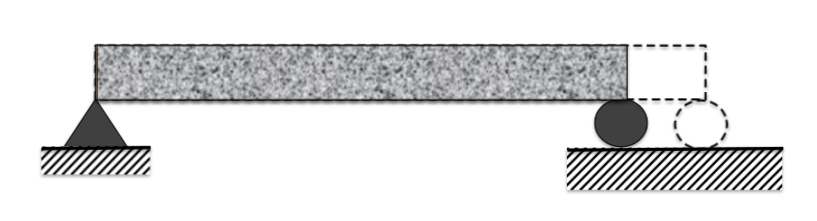 40
[Speaker Notes: In the simplest case of a single span, it is common to provide one pinned end to resist vertical and longitudinal forces and one expansion end to permit longitudinal movements. This is a simple and stable load path that resists both longitudinal and vertical forces. These boundary conditions are idealizations. They assume that the fixed end truly cannot move, and that the expansion end provides no resistance to longitudinal movement. They also assume pure rotational freedom. None of these idealizations is true but they are reasonable and common in design. At the expansion end, the bridge is assumed to be able to expand and contract longitudinally, as well as rotate, to permit movements from sources such as thermal expansion and contraction, creep, shrinkage, movement of the foundation and substructures, and other sources. Sources of rotation that must be accommodated include the deflection of the beam during the various stages of erection, deflection of the beam under live load, and the slope of the bridge since rarely are bridges constructed on a flat grade because of the need for them to have positive slope for drainage.]
Bearing Types
Some common bearing types – LRFD 14.6.2
Function of bearings
Provide vertical support
Allow for or constrain translation
Allow for or constrain rotation
41
[Speaker Notes: LRFD Article 14.6.2 provides a sketch illustrating some common bearing types covered by the AASHTO specifications. In this lesson we will be focused mostly on the more common types: elastomeric and high load multirotational (HLMR) bearings which take the form of pot and disc bearings. There are other bearing types such as cylindrical and spherical bearings that are very infrequently used but have a role when extremely high vertical reactions and large rotations need to be accommodated. Historically there were many older bearing types such as the rocker bearing used for steel bridges. These were cast or built up and relied on various mating parts to permit movement, rotation, and transmit vertical loads. These older rocker or shoe bearings have been maintenance problems for owners and are no longer common. There are many thousand of bridges still is service with these bearings however so they are still discussed in this lesson but there is no specific design guidance provided.]
Elastomeric Bearing
Steel Reinforced Elastomeric Bearing—A bearing made from alternate laminates of steel and elastomer bonded together during vulcanization. Vertical loads are carried by compression of the elastomer. Movements parallel to the reinforcing layers and rotations are accommodated by deformation of the elastomer.
42
[Speaker Notes: The first bearing type to be discussed is a steel reinforced elastomeric bearing. The definition of a steel reinforced elastomeric bearing is taken from AASHTO LRFD. In a steel reinforced elastomeric bearing, alternating thin layers of elastomer, a synthetic or sometimes natural rubber, are laminated to thin steel internal plates. The flexibility of the layers of elastomer allows this bearing to translate to accommodate expansion and contraction and distort as the beam rotates under various loads. At the same time, the softness of the elastomer presents a design challenge and that is, used alone, it has a low capacity for vertical loads. By sandwiching multiple layers of steel and elastomer together, a composite is created that both allows for movement and rotations and has the vertical stiffness and strength to support the beam reactions. These bearings have no moving parts and are the most economical bearing type for a wide range of applications.]
Elastomeric Bearing
Key components of a steel reinforced elastomeric bearing
Internal and exterior elastomeric layers
Internal steel reinforcement / shims
43
[Speaker Notes: A cutaway of a steel reinforced elastomeric bearing is shown. This figure is from the NSBA SBDH. A typical arrangement of alternating steel reinforcement layers and elastomeric layers is shown. This is a common cross-section. Although the bearing shown is a square, it is also possible and sometimes advantageous or necessary to use a rectangular shaped bearing. By orienting the material so that the short axis of the bearing is parallel to the beam, the bearing can more easily accommodate beam end rotations while maintaining a large enough plan area to support the vertical loads. When it is expected that significant rotations occur about multiple axes at the beam end such as in a highly skewed bridge, or a curved girder, steel reinforced elastomeric bearings can also be provided as a round shape. The advantage of the round bearing is that it is equally able to accommodate translations and rotations in any direction since the shape of the bearing has no preferred axis.

Elastomeric bearings are made in individual molds. Although virtually any size can be created, there are some standard shapes and generally owners for whom an engineer will be working have some established practices regarding elastomeric bearing design, materials, common sizes, etc. Engineers are discouraged from creating unusual shapes such as parallelogram shaped bearings for skewed bridges and other odd geometries. Bearings that are either square, rectangular, or round, can meet all design requirements for a bridge in which an elastomeric bearing is a practical solution. Because these bearings are manufactured in a mold and under heat and pressure, there is some shrinkage and distortion of the bearing in the manufacturing process. This shrinkage can be as much as 4%. These minor dimensional variations are not a cause for concern, and they should not be viewed as a criteria for rejection by the engineer.]
Pot Bearing
Pot Bearing—A bearing that carries vertical load by compression of an elastomeric disc confined in a steel cylinder and that accommodates rotation by deformation of the disc.
44
[Speaker Notes: The definition of a pot bearing is taken from AASHTO LRFD.

In this figure provided courtesy of D S Brown, the typical components of a pot bearing are shown. This specific bearing type is an unguided pot bearing. An unguided pot bearing is one that only resists vertical loads; movements in any lateral direction are permitted. The beam is attached to a sole plate that may be welded or bolted to the beam bottom flange. Because this is an expansion bearing, a thin sheet of stainless steel is attached by welding to the sole plate. This stainless steel is polished to a mirror finish to be part of a sliding interface. The next element in the load path is the steel piston. This piston receives the load from the sole plate and in turn compresses an elastomeric disc. Unlike the laminated elastomeric bearings, the elastomeric disc is plain, it has no internal reinforcing. This disc sits inside a machined steel cylinder known as the pot. Because the elastomer is highly confined it has a very high axial load carrying capacity. The top of the piston has a recess to receive a polytetrafluorethylene (PTFE) disc. PTFE is the chemical name for what is commonly known as Teflon. The combination of the PTFE and polished stainless steel provide for translations. Finally moving to the bottom of the bearing, the pot commonly is supported by a masonry plate and this in turn is placed on a concrete substructure and attached by anchor bolts.

The design of a pot bearing begins with the selection of the elastomer disc so that it can accommodate the factored rotations at the strength limit state. The design also involves the selection of brass sealing rings that serve to confine the elastomer inside of the steel pot. The design of the pot is based on the transmission of lateral loads through the wall of the pot and vertical loads through the base of the pot. The piston transmits the vertical loads to the elastomeric disc and the lateral loads to the inside of the pot wall.


Photo credit - D S Brown]
Pot Bearing
Fixed
Does not allow translation. Rotation is allowed by compression of the elastomeric disk inside the pot
Multi-Directional	
Translation is free in all directions. The upper plate is separated from the pot by a stainless steel and PTFE sliding surface
Uni-directional
Guided either in the center (shown) or on the edges (not shown) to only allow translation in one direction
45
[Speaker Notes: There are multiple types of pot bearings depending on whether a fixed, unidirectional, or multi-directional movement unit capability is needed. In a fixed bearing, only beam rotations can be accommodated. Translations are restrained because the PTFE/stainless interface is omitted. The sole plate is shown with a recess to accept the piston and thus transmit lateral forces from the beam, to the piston, to the pot, and then to the masonry plate (not shown) and substructure (not shown).

Multi-directional and unidirectional pot bearings each have a PTFE/stainless interface. The multi-directional bearing was described on the previous slide. The unidirectional bearing is constrained so that translation is only permitted in one direction. One possible use for such a bearing is to allow for expansion and contraction in one direction, say the longitudinal axis of the bridge, while still providing restraint in the transverse direction. This arrangement would be common in many bridges where longitudinal movement is permitted while the transverse direction is restrained for stability, and to provide a load path for wind and seismic forces. The guide in this instance is located along the centerline of the bearing and is inside the assembly. It is also common to have guides that are outside the pot and bridge between the upper sole plate and the lower bearing assembly to guide the bearing in a preferred direction.]
Disc Bearing
Disc Bearing—A bearing that accommodates rotation by deformation of a single elastomeric disc molded from a urethane compound. It may be movable (guided or  unguided) or fixed. Movement is accommodated by sliding of polished stainless steel on PTFE.
46
[Speaker Notes: The definition of a disc bearing is taken from AASHTO LRFD. The disc bearing shares some features with the pot bearing; each has an upper sole plate and a lower masonry plate. However, the manner in which the vertical loads are resisted is quite different. In the disc bearing, there is no confining pot and internal elastomeric layer. A hard urethane disc with the sides partly removed transmits the vertical load and by distortion accommodates rotation. In this figure, a fixed disc bearing is shown. Lateral loads are transferred from the beam to the substructure through a shear pin joining the upper and lower plates. This bearing is fixed in all directions and has no moving parts. 

Photo credit: D S Brown]
Disc Bearing
A unidirectional expansion disc bearing is shown
Important components
Sole plate
Stainless steel and PTFE disc
Upper load plate
Urethane disc
Shear pin
Masonry plate
47
[Speaker Notes: As with pot bearings, expansion and contraction can be provided in a disc bearing through the introduction of a PTFE/stainless interface. In this image, provided by R J Watson, a  unidirectional expansion bearing is shown. The underside of the sole plate has a stainless steel plate attached. This slides on a circular PTFE sheet that is recessed into an upper load plate. The disc is sandwiched between the upper load plate and the masonry plate, and a shear pin is provided since this bearing will resist lateral loads via the guide bars attached to the sides of the sole plate. Even if this was a multidirectional (unguided) bearing, a shear pin is still used to provide a load path between the upper and lower plates since friction, though reduced, is always present in some form and these expansion bearings are truly not free, but rather transmit low forces.

The design of a disk bearing begins with the selection of the geometry of the disc so that it can accommodate the design level rotations and vertical loads. It is critical to select a disc thickness that precludes metal to metal contact between the upper and lower steel plates.

Photo Credit – R J Watson]
Disc Bearing
48
[Speaker Notes: Photos of a disc bearing during fabrication and in service are provided. The photo on the left clearly shows the hole where the shear pin will eventually connect the upper and lower bearing assemblies together. This is a large bearing, and a significant number of anchor bolts are used to help transmit the lateral loads to the substructure.

The photo on the right is typical installation on a more routine / smaller bridge. This photo clearly shows all the necessary elements. The steel I-beam and bearing stiffener are shown. Bearing stiffeners are almost always needed to stiffen the webs to resist the high concentrated loads at bearings. The sole plate is welded to the beam and this in turn loads the disc. A masonry plate and anchor bolts at the corners secure the bearing to the concrete pier cap.]
Other Bearing Types
Fixed steel high-profile bearing
No longer used
Maintenance problems
Stability concerns under seismic loads
49
[Speaker Notes: Many thousands of older bridges use steel bearings like those shown on this slide. These were cast or sometimes welded and were the most common bearing type. Their use has now been largely discontinued with the introduction of elastomeric and HLMR bearings in the past several decades. This is a fixed bearing. An upper assembly is attached to the beam and rotates on a pin so that the beams can rotate at their ends. Notice there is no way to accommodate translation in the longitudinal or transverse direction. If the beam was to be allowed to expand or contract at this location, the bottom of this bearing would not be fixed but would instead have a radius and would be called a rocker bearing since the bearing would rock back and forth under expansion and contraction movements. A sketch of a rocker bearing is provided on Slide 41 of this lesson.]
Other Bearing Types
Contemporary fixed steel bearing
Low profile
Simpler fabrication
Not common
50
[Speaker Notes: Some owners still use fixed steel bearings for their structures but no longer the high-profile version shown on the prior slide. In this more modern version, the premise is the same: the beam can rotate but not translate. An upper radiused plate is in line bearing / contact with the lower plate. This assembly permits rotation but the presence of the anchor bolts passing from the beam flange down to the substructure restricts translation.]
Other Bearing Types
Seismic isolation bearing
Lead core isolation bearing shown
Other types are available
51
[Speaker Notes: Some bridges require special bearing considerations such as those in high seismic zones where it is advantageous to decouple the mass of the superstructure from the substructure and foundations. This limits damage and significantly reduces the amount of transmitted force between the two massive and rigid structural systems.

One type of seismic isolation bearing is shown, a lead core isolation bearing. Borrowing from the general principles of elastomeric bearings, the addition of the lead core significantly adds to the damping provided by the bearings and adds significantly to the energy dissipation characteristics of the bearing.

A seismic isolation bearing must provide two functions: provide the normal bearing functions under routine loads and provide the proper seismic response when needed. The design of seismic bearings is covered in the LRFD Specifications but also in additional AASHTO documents such as the AASHTO Guide Specifications for LRFD Seismic Bridge Design and the AASHTO Guide Specifications for Seismic Isolation Design.]
Requirements for Bearings
52
[Speaker Notes: The design requirements for bridge bearings are introduced in this section. This includes a discussion of movements and load requirements for bearing design, selection of thermal ranges, selection of locations of fixed and expansion bearings for multi-span bridges, the calculation of forces and movements in bridge bearings, and introduces the concept of laminated elastomeric bearings, which are then discussed in greater detail in subsequent sections of this lesson.]
Movements and Loads (LRFD 14.4)
Choose joints and bearings to support loads and accommodate movements
All limit states need to be considered
Stiffness of various components influences loads and movements
No damage is permitted in service and no irreparable damage is permitted at the strength limit state
53
[Speaker Notes: Joints and bearings should permit the movement of the bridge due to temperature changes, creep and shrinkage, traffic loads, construction tolerances, and other effects. When movement is constrained due to bearing fixity, the forces resulting from restraint of movement must be considered and large forces may result. Forces and movements in both the longitudinal and transverse direction need to be considered as well as potentially rotation about multiple axes simultaneously. Engineers must consider loads from various sources including vertical loads from dead loads and live loads, longitudinal forces such as from braking, and transverse loads such as from wind; these being just some of the loads that may need to be considered.]
Movements and Loads (LRFD 14.4)
Translation and rotation must be considered
Sequence of construction may have a role in forces and movements
Movements come from sources such as thermal, creep, shrinkage, settlement, and inaccuracies in installation and need for tolerance
54
[Speaker Notes: Bridge movements arise from several different sources. For simple bridges, the movements are generally well understood both in terms of direction and in magnitude. However, extending these simplified estimates of bridge movement to bridges with more complex geometry may lead to improper estimation of direction and magnitude of movements, and as a result may result in improper selection of the bearing or joint type, or improper selection of the movement capability needed. Curved and skewed bridges are an example of structures where the movements can be complex and may require a more detailed analysis of translations and rotations, articulation of the bridge, and selection of proper bearing and joint types. The sequence of construction has an influence on bearing fixity and movement. The way the bridge is constructed, the location where a contractor may start beam erection, the way bearings and joints may be temporarily allowed to be free or fixed, all influence the unpredictable nature of bearing and joint movement calculations and may influence the long-term in-service capability. Engineers must consider the potential influence of all these factors in providing for tolerances in their bearing and joint design so that the bridge behaves in its intended fashion. LRFD Article 14.4.1 and the accompanying commentary provide a comprehensive description of the various types of movements and rotations that need to be considered in design.]
Design Requirements (LRFD 14.4.2)
Thermal movements must be computed per LRFD 3.12.2
Two methods are provided (Procedure A and Procedure B), but the outcome is similar: a defined range of temperature for design
Rotations need to be considered at the service or strength limit state depending on the type of bearing being designed
55
[Speaker Notes: The calculation of thermal movements that must be accommodated by a bearing are based on temperature range design information presented in Section 3 of the LRFD specifications. In Article 3.12.2, there are two procedures given to establish the hottest and coldest design temperatures for a bridge based on its location in the country. It is by determination of these hottest and coldest temperatures and knowing the expansion and contraction characteristics of the bridge materials, that the expected ranges of movements can be determined. Procedure A is the historical approach taken in many prior editions of the specifications where a simple table is given providing maximum and minimum temperatures. Procedure B is slightly more refined yet yields very similar maximum and minimum temperatures, but slightly less conservative.]
Thermal Range (LRFD 3.12.2)
Procedure A (3.12.2.1)
Procedure B (3.12.2.2)
Uses maps to set Max and Min temps based on whether the bridge is steel or concrete; assumption is both have concrete decks
56
[Speaker Notes: The total range in temperatures is estimated using the procedures in AASHTO Article 3.12.2. There are two methods presented (Procedure A and Procedure B), but the intent and the outcome are the same: to estimate a range of temperatures that will be used to compute movements and forces for bearing and joint design. Procedure A is most common and historically was the only procedure available in the specifications. A table is provided for bridge sites that are considered to be in moderate or cold climates. There is also a difference in the total expected temperature range for steel and concrete bridges. The smaller range of temperatures for concrete bridges is generally associated with the higher mass of those structures and the fact that they respond more slowly to temperature changes. A bridge in a moderate climate is where the expected number of days below freezing is less than 14 per year. Although the temperature variation in a bridge is not uniform, this procedure assumes that the entire superstructure heats or cools uniformly. These temperature changes are used to compute the movement at expansion joints and bearings and also to predict forces that are associated with restraint from movement.]
Joint and Bearing Movement
LRFD 14.5.1.2
Determine the expansion length from a point of zero thermal movement
For a curved bridge, the direction of movement can be based on chords from a thermal neutral location
57
[Speaker Notes: The LRFD design specifications require that the length of the structure affecting the movement at a joint or a bearing be taken as the length from the joint or bearing under design to the structure’s neutral point. The neutral point is the location on the bridge that under expansion or contraction does not move. In the simplest case of a simple span, the distance to the neutral point is the distance from the fixed to the expansion bearing. In a multiple span bridge, the location of the neutral point must be established. Factors such as where the fixed and expansion bearings are located relative to the individual substructures, the stiffness of the various substructure elements, and the role of skew and curvature all influence the location of the neutral point.]
Examples of Neutral Point
?
58
[Speaker Notes: Several simple examples of the thermal neutral point are illustrated along with one that is more complex. For a simple span bridge with one end fixed and the other end expansion, the tributary thermal length is simply the length of the span. For a multiple span continuous bridge, sometimes the engineer locates the fixed bearing at the abutment and in other cases it is located at a pier. In these cases, the distance to the thermal neutral point is also easy to understand. For longer continuous structures that very commonly have piers of unequal heights, unequal stiffness and possibly even differing foundation conditions, determination of the thermal neutral point requires some analysis. This analysis is based on a requirement that the neutral point is found when under a uniform temperature change, the forces at all substructures to the left and right of the assumed neutral point are equal. In the bottom figure, an engineer might first assume the thermal neutral point is in the middle of the center span. They will then compute the stiffness of all piers including any foundation flexibility considerations. Once these stiffnesses are determined and the distance from the assumed neutral point is calculated, the sum of the forces in the X direction can be checked and if not equal to zero, the assumed thermal neutral point can be moved until the forces are in balance. An additional aspect to this analysis is the eventual calculation of forces in the substructure units. The lowest figure shows fixed bearings at all the piers. This is simply for illustration purposes. It may be that having this many consecutively fixed piers results in excessive longitudinal forces due to thermal expansion and contraction in the outermost piers. The location of the thermal neutral point is directly related to the design of the substructures and the types of bearings chosen for the various locations along the bridge.]
Thermal Center
From VDOT BBD-0
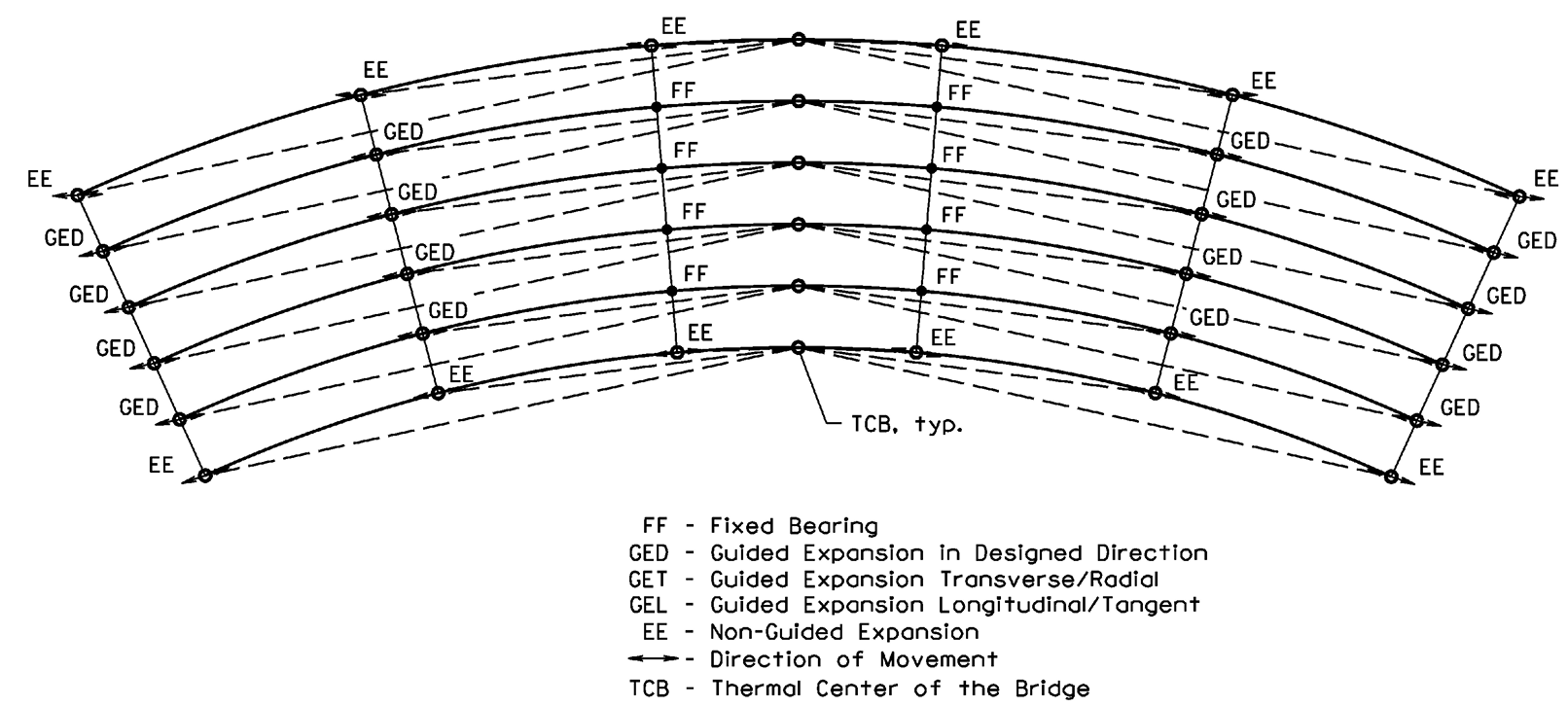 59
[Speaker Notes: In this example curved bridge from the Virginia Department of Transportation's design manual, the location of the thermal center of the bridge is shown as the center of the middle span. If this bridge was built with no bearings whatsoever, imagine it to be floating; it would expand and contract relative to the middle of the bridge. From these points of zero movement, established on each girder line for this example, it is common to draw a series of rays emanating out to each of the bearings so that the direction of the movements under thermal expansion and contraction can be estimated. At the same time, some fixity needs to be provided to the bridge for it to resist longitudinal and transverse forces. In this example sketch, the engineers have decided to fix the bearings on girder lines two through five at the two center piers. This decision was made in order to provide resistance for longitudinal forces like braking, seismic, or some longitudinal component of wind load. As we move further from the center of the bridge, guided expansion devices labeled GED are shown. Those are expansion bearings whose guides are rotated so they point towards the location of zero theoretical thermal movement. Notice that the exterior girder lines are shown as unguided bearings. They are labeled EE indicating that they are “expansion expansion” or unguided in all directions. Those bearings only transmit vertical load. Because this bridge is wide and curved, predicting movements at these bearings becomes more complicated; if there are enough bearing restraints on other girder lines and at other substructure units, it is perfectly acceptable to have a certain number of bearings in a bridge that only provide vertical support. An engineer should use only the number of fixed or guided bearings as is needed to restrain the structure and reasonably distribute the load to the various substructure units. Overconstraining a bridge, (especially wide bridges, curved bridges, and skewed bridges), is problematic and should be avoided.]
Elastomeric Bearing Rotation (LRFD 14.4.2.1)
Rotations are computed at the service limit state
Engineer must consider
Rotations from service load combinations, LRFD Table 3.4.1-1
Allowance for uncertainties, 0.005 radians
60
[Speaker Notes: In addition to longitudinal movements, bearings are also subjected to rotations. Elastomeric bearing rotations are computed at the service limit state. The specifications require in Article 14.4.2.1 that these rotations come from the various service load combinations given in LRFD Section 3 and that the engineer also add an additional 0.005 radians for uncertainties. This allowance for uncertainties accounts for items like having a bearing surface that is not perfectly flat, some minor but normal deviations in actual versus predicted camber of the beam, and other factors that are simply beyond the engineer and contractor’s control and just naturally occur during construction. How these bearing rotations are used will be covered in subsequent slides.]
Elastomeric Bearing Rotation (LRFD 14.4.2.1)
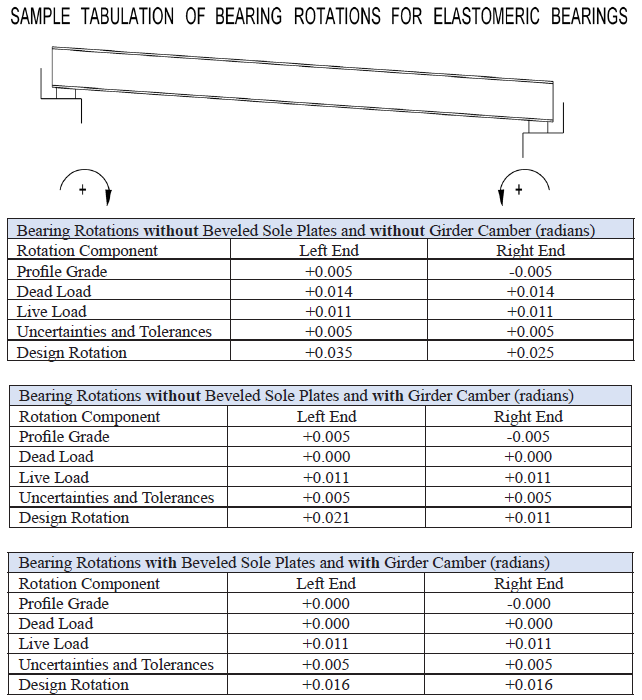 From NSBA G9.1
Table 1 – assumes bearing must match beam slope and beam is NOT cambered
Table 2 – Assumes bearing must match beam slope and beam IS cambered
Table 3 – Assumes a beveled sole plate is used to compensate for grade AND the beam is cambered
61
[Speaker Notes: Appendix A of the NSBA G 9.1 bearing design guide provides an example of calculating the various rotations that are used in elastomeric bearing design. Three tables are provided that illustrate that there are choices an engineer can make on what components of rotation to include or compensate for.

The first table corresponds most directly with the sketch shown. It shows a beam on a vertical grade that was fabricated flat--in other words, without camber. It is not common to fabricate a beam without camber except for bridges that are made of rolled shapes which can be difficult to induce camber into. In a beam without camber, all rotations must then be accommodated in the bearing. These include the slope of the beam to match the profile of the roadway, and then rotations associated with dead load, live load, and an allowance for uncertainties. Because the vertical grade rotations are in opposite directions at the left and right end of the bridge, the design rotations for the bearing are not the same. These are the largest rotations the bearing may ever have to be subjected to. It would be conservative to design a bearing for these values but a design that assumes all sources of rotation must be taken by the bearing may also result in an uneconomical or impossible design.

In the second table, notice that the dead load rotations are now shown as zero. In other words, the beam was initially cambered up so that when subjected to self weight and the weight of the deck slab, it rotated down and became parallel to the grade of the bridge. Therefore, the beam itself would be flat in an inclined plane under dead load. All other sources of rotation are as they were before; notice that the total rotations have come down quite a bit because of camber being used to offset the beam deflection and rotation.

Finally, the third table shows a cambered beam with a beveled sole plate. A beveled sole plate can be used to provide a level service for the bearing even on bridges that are constructed on a vertical grade. The use of a beveled sole plate is optional when the grade of the bridge is less than 0.01 radians--in other words, about 1%. At a vertical grade of 1% and greater, the use of beveled sole plates is required. The point of this third table is to show how the engineer can choose to use a beveled sole plate and take advantage of beam camber to neutralize many of the sources of rotation. This bearing in table three now only has to be designed for live load rotation and uncertainties. These three tables all represent reasonable design choices an engineer may make. Owner practices will likely dictate the design approach to be used.]
HLMR Bearing Rotation
Pot Bearings (14.4.2.2.1)
Disc (14.4.2.2.2)
Compute rotations at the strength limit state
Loads from Table 3.4.1-1
Fabrication and installation tolerances, 0.005 rad minimum
Allowance for uncertainties, additional 0.005 radians
Compute rotations at the strength limit state
Loads from Table 3.4.1-1
Fabrication and installation tolerances, 0.005 rad minimum
Allowance for uncertainties, additional 0.005 radians
62
[Speaker Notes: The rotations for pot and disk bearings are computed at the strength limit state for which the concern is over-rotation of bearings with precisely machined components leading to metal-to-metal or other hard contact between the components. The rotations for pot bearings are taken as the sum of the rotations associated with the loads and various limit state combinations from Section 3 of the LRFD specifications, an additional 0.005 radian rotation to account for fabrication and installation tolerances, and an additional 0.005 radians to account for uncertainties.

Disc bearings also are designed for rotations at the strength limit state and again for the various loads and load combinations from Section 3. Note that a fabrication and installation tolerance is not included for disc bearings. These bearings do not have the same tight tolerances and precision machining requirements as a pot bearing, and therefore the only additional rotation that needs to be considered is a traditional allowance for uncertainties.]
General Requirements (LRFD 14.6.1)
Bearings may be fixed or moveable.
Moveable bearings can be guided or unguided
Bearings subject to uplift must be tied down
Do not mix bearing types at a substructure
63
[Speaker Notes: In a bridge, an engineer will design bearings, some of which are fixed, some of which are movable in one direction, and some of which may be unguided and can move in any lateral direction. It is possible when the span arrangements are unfavorable and when sharp skew and curvature are introduced to the structure that certain combinations of dead and live load may result in uplift. Any bearings that are noted to be in uplift during the design are required by the specifications to have a positive tiedown. The specifications do not permit the structure to lift off the bearings. Even if the bridge does not see uplift in the permanent condition, it is possible for the bridge to experience uplift during construction. Depending on the erection sequence of the steel beams and the deck casting sequence, the dead loads can be significantly unbalanced in the various spans, and engineers may need to provide for temporary tie downs of bearings even if permanent restraint is not required. The specifications do not permit the use of mixed bearing types at a substructure. The substructure should contain only a single bearing type, elastomeric, pot, disc, etc. Do not mix the bearing types at a substructure because they have very different stiffness and behavioral characteristics. It is possible however and sometimes advantageous in curved and skewed bridges or in very wide bridges to mix fixed and expansion bearings at the same substructure line. Keeping the fixed bearings generally near the center beam lines and possibly guiding or leaving the exterior girders free in the lateral direction has certain advantages to minimizing thermal force transmission.]
Bearing Selection Guidance
Common design ranges for various bearing types

Source: G9.1-2022
64
[Speaker Notes: The AASHTO/NSBA G9.1-2022 document provides a useful table to aid in selecting a feasible and economical bearing type using easily obtained information from the design process. The engineer must only know the vertical loads and an estimate of the translation demand on the bearings to choose a suitable bearing type. A wide range of bridges can be built economically with low-cost and low-maintenance steel reinforced elastomeric bearings. With reasonably sized bearings being capable of resisting vertical loads upwards of 800 kips and one-way movement capabilities of up to 4 in. each way, this bounds a large number of steel bridges. Investigate a steel reinforced elastomeric bearing first before choosing more expensive bearing types.

Once a design requires larger movements or higher vertical load capacities than can be provided by an elastomeric bearing, the engineer must choose from the family of HLMR bearings such as pot and disc bearings or in even more rare instances spherical or cylindrical bearings, these being the most expensive and least common.

There are some instances were a plain elastomeric pad, or one made of cotton duck or fiberglass might be used. As noted in the table these have low to moderate vertical load capacity and limited ability to allow for movement. They are restricted to short spans with loads and movements within their range. They might also be used simply as a shim, or bond breaker, for a bridge that will be made integral with its substructure in what are known as jointless / integral abutment bridges (discussed previously in this lesson).]
Bearing Selection Guidance
AASHTO Bearing Suitability Guidance

Source: LRFD Table 14.6.2-1
65
[Speaker Notes: AASHTO LRFD Table 14.6.2-1 also contains a chart that be used to determine the suitability of bearings but without specific values provided for load and movement capability. AASHTO instead classifies each bearing type, and a much larger number of bearing types, using a letter grade system. S = Suitable, U = Unsuitable, L = Suitable for limited applications, R = May be suitable, but requires special considerations or additional elements such as sliders or guideways. Additional nomenclature used by AASHTO includes the following: Long = Longitudinal axis, Trans = Transverse axis, Vert = Vertical axis.

Using the AASHTO/NSBA table from the prior slide, and this table, we can reach similar conclusions about families of bearing types

Plain, fiberglass, and cotton duck pads have a low resistance to vertical loads and have very limited movement capabilities
Steel reinforced elastomeric bearings are well-suited to accommodate translations and rotations and vertical loads. Because they distort under lateral forces, they are listed as having limited resistance to lateral forces. This in fact is one advantage of these bearings and will be discussed later in this lesson.
Disc and pot bearings are well-suited to resisting vertical and lateral loads. In order to allow for movements, AASHTO classifies these as “R” meaning special accommodations like the addition of guide bars and PTFE/stainless mating surfaces are required. The “R” designation should not be considered a negative; the use of guides and sliding surfaces is common and a well-established practice in the bearing design and manufacturing industry.]
Horizontal Force and Movement (14.6.3)
Forces induced by restraint of movement must be considered
Expansion bearings must accommodate movements
These movements also transmit load
Engineer is responsible for determining where fixed bearings are used
66
[Speaker Notes: It is possible and common that expansion bearings are a source of force and restraint in the structure. There is no such thing as a pure expansion bearing. Whether the engineer designs an elastomeric bearing that shears and distorts as the bridge expands and contracts or uses some other form of sliding bearing, longitudinal and/or transverse forces will still develop. The forces associated with this restraint of movement must be considered. Much greater forces associated with restraint are possible if an excessive number of fixed bearings are used particularly in skewed and/or curved bridges where the direction of expansion and contraction of the bridge is not well understood. Engineers are cautioned to limit the number of fixed supports and fixed bearings in complicated structures to the minimum required for stability and load transfer. Use guided or unguided bearings at a large number of the bearing locations in the structure to effectively permit it to expand and contract in its own preferred directions. Expansion bearings are used to free the structure in a preferred direction yet very commonly are still able to transmit load in a perpendicular direction. An example would be an expansion bearing at the end of a simple span. This bearing is chosen to allow the bridge to expand and contract in the longitudinal direction yet when subjected to a transverse load such as wind or seismic load; this expansion bearing is part of the lateral load resisting system. The engineer is fundamentally responsible for choosing which bearings are fixed, which bearings are expansion, and the orientation and number of guides so that a stable bridge results.]
Horizontal Force and Movement (LRFD 14.6.3)
67
[Speaker Notes: When a bearing transmits horizontal forces between the superstructure and the substructure by friction, the first equation shown on this slide is used. It is a common friction equation whereby the horizontal force is taken as a fraction of the vertical force, denoted by the coefficient of friction, μ, times the normal force. The specifications use a subscript “u” in these equations as a reminder to the engineer that these are forces that are transmitted at the strength and extreme event limit states and require appropriate factors to be considered.

When an elastomeric bearing is used, the method of load transfer between the superstructure and the substructure is via distortion, the lateral shearing of the bearing. The force transmitted between the superstructure and the substructure involves several parameters. These will be discussed in more detail when we present the design requirements. Briefly, these important parameters consist of the shear modulus (G), the area of the bearing in plan (A), the translation of the bearing, (Δ), and the sum of the heights of all the elastomer layers in the bearing, hrt).]
PTFE Sliding Surfaces
Polytetrafluorethylene (PTFE)
Chemically inert polymer
Available in sheet or woven fabric form
Mates with polished stainless steel to form a sliding surface
Low friction, especially when lubricated
68
[Speaker Notes: Polytetrafluoroethylene, PTFE, is a common material used in sliding bearings. It is a chemical polymer discovered by DuPont, accidentally, in the 1930s. It is commonly known by its trade name, Teflon. It is available in either a sheet form which is the common material used for flat applications, or as a woven fabric, much less commonly used, but when the PTFE is needed to follow the shape of a curved surface such as in a spherical bearing. The PTFE is paired with a stainless steel polished surface to provide the sliding capability for the bearing. The PTFE can either be provided in a flat form, or dimpled, with the dimples containing a silicone lubricant that results in a very low coefficient of friction. These bearings can come close to approaching the idealized condition of a free expansion end. However, simply using PTFE and stainless steel does not guarantee a low friction solution. Depending on the vertical pressures between the two surfaces and the temperature, the friction coefficients can range from as low as 2% to over 50%. The engineer must properly choose the type of material and the dimensions to achieve a low friction condition in the completed structure. AASHTO requires that the PTFE surface be at least 1/16-in. thick, though minimum thicknesses of up to 1/4-in. are required for larger surfaces. The designer must choose the area of the PTFE surface with consideration given to factors such as the average vertical stress and edge contact pressures that may exist when the bearings are subjected to rotation.]
Elastomeric Bearings
AASHTO provides two bearing design procedures:
Method A (14.7.6) – for plain and steel reinforced bearings
Method B (14.7.5) – only steel reinforced bearings
69
[Speaker Notes: AASHTO provides two design methods for elastomeric bearings. Each of these is covered in Section 14 of the LRFD specifications. In Method A, the design procedures are presented for both plain and steel reinforced bearings. Since this procedure must apply to both plain and reinforced bearings, the design procedure is conservative. An additional procedure known as Method B covers only steel reinforced bearings. The calculations are more involved but lead to bearings that are smaller, can accommodate higher loads, rotations, and movements, and permit the use of steel reinforced elastomeric bearings for design situations that may be precluded by the simpler Method A procedure. The use of Method A will always result in a conservative design. If a suitable bearing cannot be designed using Method A, Method B may be permitted by certain owners. Otherwise, the engineer will have to use one of the forms of the HLMR bearings.]
Elastomeric Bearings –Characteristics, materials, and behavior
70
[Speaker Notes: The fundamental behavior of elastomeric bearings is discussed in this section. Characteristics of materials along with the vertical, lateral, and rotational characteristics of laminated elastomeric bearings are discussed.]
Elastomeric Bearing Characteristics
Material is very tough
These are very hard to fail
Failure (rare) is by accumulated damage and tearing
71
[Speaker Notes: The polymers used in the fabrication of elastomers are unlike conventional engineering materials. They can undergo very large strains, sometimes upward of 500%, while remaining elastic and returning to their undeformed shape when the load is removed. They can also sustain very large deformations for long periods of time without damage. The elastomers used in bearings have several very favorable characteristics. The material is very tough, it has a high resistance to fracture, and in general, it is very hard to fail. These materials are very hard to fail by either tearing or crushing, and as will be shown later, their capacity is not related to a crushing failure at all, but rather, to a distortion. When elastomeric bearings do fail, one of the failure modes is a progressive tearing of the elastomer from the internal steel layers due to the application of very large loads or displacements, or the repeated application of load over time. These failures are all easily prevented by the design procedures in the LRFD specifications.]
Stiffness Needs
Desirable characteristics
High vertical stiffness (support reactions)
Flexible in shear (expansion and contraction)
Flexible in rotation (rotation of beam ends)
72
[Speaker Notes: An elastomeric bearing needs to provide the same stiffness as the more rigid and complex bearings that have been shown earlier. The bearing needs a high vertical stiffness to support the reactions at the ends of the spans without any meaningful vertical displacement occurring. At the same time, they need to be flexible in shear to allow for expansion and contraction of the bridge, or in general, longitudinal movement of the beam ends, separating the superstructure from the substructure. They also need to be flexible in rotation to accommodate the various rotations that occur at the beam end. Over the life cycle of construction and service of the bridge, various translations and rotations will occur. It may appear to be contradictory to have a bearing with a high vertical stiffness, but at the same time one that is flexible in the lateral and rotational degrees of freedom. However, this is a distinct advantage of steel reinforced elastomeric bearings. Design procedures are provided in the specifications that allow engineers to create bearings that safely support very high vertical loads, with very little vertical movement, and at the same time are relatively free in the longitudinal direction, transmitting small forces between the superstructure and substructure due to expansion and contraction, and at the same time permitting relatively free rotation of the beam end.]
Horizontal Load Behavior
Horizontal movements
Accommodated by deformation of the elastomer
Horizontal stiffness is low (good)
Movement is relatively free
73
[Speaker Notes: Elastomeric bearings permit expansion and contraction by distortion of the bearing. A bearing which was originally rectangular under vertical loads, is distorted into the shape of a parallelogram. This movement causes shear strains and shear stresses in the elastomer. The shear stiffness of elastomers is generally low which is a positive attribute. The steel reinforced elastomeric bearing allows for the expansion and contraction of the superstructure to occur while at the same time minimizing the amount of force that is transmitted to the substructure. The amount of force that is transmitted is a function of the area of the bearing and the shear stiffness of the elastomeric materials. This ability to fine tune the amount of longitudinal force transmitted as the bridge expands and contracts is another positive attribute of steel reinforced elastomeric bearings. The engineer can choose various parameters in the bearing design that influence its performance. This includes the selection of the material itself, the plan area of the bearing, the number of layers, the thickness of the layers, and all of these relate to the vertical carrying capacity as well as the performance of the bearing under longitudinal and rotational movements.]
Vertical Load Behavior
Lateral expansion prevented by friction at high friction load plates
Elastomer bulges (exaggerated)
74
[Speaker Notes: This slide demonstrates the behavior of elastomer loaded vertically through an upper steel plate and a lower steel plate or concrete surface representing the common loading conditions between the flange of a steel beam and a support structure. When loaded vertically, the same compliance that is a positive attribute for shear, namely, the softness of the material, is a negative attribute for vertical load. The bearing material compresses relatively easily under vertical load and bulges outward. It is this bulging, and the shear strains that develop due to the change in right angle orientation between the horizontal and vertical surfaces of the elastomeric bearing, that are a source of flexibility and potential shear failure of the material. The addition of internal steel reinforcement layers that divide the height of the elastomer into thinner layers is the design approach that allows for an elastomeric bearing to support high vertical loads with relatively little compressibility.]
Vertical Load Behavior
Effect of thick and thin layers is significant
More and thinner layers are ideal for compression
More and thinner layers are detrimental to rotation.
More and thinner layers is a neutral choice for shear.
75
[Speaker Notes: An elastomeric bearing derives its resistance to the vertical load by subdividing the height of the elastomer into multiple thinner layers with bonded internal steel reinforcing layers. By providing a greater number of thinner layers, the shear strains are reduced, leading to higher load capacity and less overall distortion of the bearing. A greater number of thin layers is advantageous to vertical load capacity and vertical stiffness. Two bearings having an equal height of elastomer perform the same when subjected to lateral loads, or expansion and contraction movements. Two bearings having an equal height of elastomer but one with thick layers and one with thin layers do not behave the same when subjected to rotation. The thinner layers are stiffer and make it more difficult for the bearing to rotate under load.]
Shape Factor, Rectangular Bearing
W
hri
L
76
[Speaker Notes: A key parameter that relates to the stiffness and load carrying characteristics of an elastomeric bearing is the shape factor, abbreviated with capital letter “S.” The shape factor is the area of the elastomer in plan divided by the area of the walls, sometimes referred to as the area free to bulge. For a rectangular elastomeric bearing, the most common type, this equation defines the shape factor. When the shape factor is high, the elastomer is very stiff in the vertical direction. That would be the case for a large plan area and a relatively thin layer. A layer with a high shape factor has a very high vertical stiffness and load carrying capacity but does not have the ability to sustain much rotation under uneven loading. Choosing the area and layer heights is commonly an iterative procedure, balancing the need to carry vertical loads and accommodate rotations.]
Shape Factor and Shear Behavior
Shear stiffness is unaffected by the number of layers. Vertical stiffness is significantly impacted.
77
[Speaker Notes: These two illustrations show two bearings having an equal thickness of elastomer. The response of these bearings to longitudinal forces is the same. The fact that one bearing consists of a thick single layer and the other bearing consists of multiple thinner layers has no influence on the shear performance of the bearing. However, as has been discussed on prior slides, the number of layers and their geometry have a significant influence on the vertical stiffness and load carrying capacity of the bearing. In design, it is common to first select the total thickness of the elastomer to accommodate the longitudinal movements of the structure. Once the total height is known, the engineer can begin the process of choosing the plan dimensions of the bearing and subdividing the total elastomeric height into thinner layers in order to meet the vertical load and stiffness requirements.]
Rotational Stiffness
Large number of thin layers (high S)
High vertical stiffness (good)
High rotational stiffness (may not be good)
Design is a balance of competing outcomes
78
[Speaker Notes: The use of many thin layers, while advantageous for compression, causes the bearing to be very stiff and makes it more difficult to allow for rotation. The design of an elastomeric bearing is an iterative procedure in which multiple design objectives such as translation, rotation, and vertical load capacity must be met. The engineer must choose the material and the geometry of the bearing in order to meet all these design requirements simultaneously. Design is typically iterative and has an element of trial and error to it. Initial variables are chosen, the ability to meet the various design objectives is assessed, and changes are made when necessary.]
Strain Components
79
[Speaker Notes: Elastomeric materials do not fail by compression; rather they fail because of excessive shear strains. These shear strains can be imposed by a longitudinal movement from expansion or contraction, by vertical loading and the bulging of individual layers, and by rotation, which unevenly compresses the bearing resulting in shear strains and bulging of the material. Whether the strain is imposed by a deformation or load is not relevant. It is the control of these strains that is either directly or indirectly addressed by the various design provisions of the AASHTO LRFD specifications. Because these strains are produced by vertical, translation, and rotational deformations, each of these can contribute to the potential failure of the bearing. Again, recall a bearing does not fail by crushing but rather by excessive shear strain generally at the interface between the elastomer and either an external loading surface or an internal steel reinforcing layer. The specifications therefore either directly or indirectly limit loads, displacements, and rotations, so as not to exceed critical strain limits associated with the elastomeric materials.]
Design Considerations For Elastomeric Bearings
80
[Speaker Notes: A brief review of plain and laminated elastomeric bearings is provided prior to discussing material selection, orientation, general bearing construction, rotational and flatness requirements, and the need for anchorage.]
Plain Pads
Low stiffness and capacity
Restraint by friction is unreliable
Inexpensive but only practical  for light loads
Uncommon
81
[Speaker Notes: The LRFD design specifications permit the engineer to design a plain pad using Method A. These pads bulge outward significantly because they lack internal steel reinforcing. These bearings have low vertical stiffness and low vertical load capacity, and therefore, these are rarely used to support steel bridges. They may be used as a shim when an integral abutment is used. In this case, the bearing serves as much as a spacer to separate the beam from the abutment as it does a true bearing.]
Steel Reinforced Elastomeric Bearing
Alternating layers of elastomer and steel
Made by vulcanizing, i.e. bonded with heat and pressure
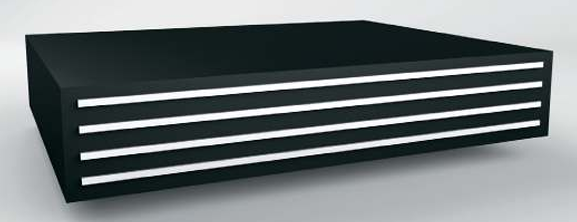 82
[Speaker Notes: This slide shows the most common geometry of a steel reinforced elastomeric bearing. There are alternating layers of elastomer and steel reinforcements. The internal elastomeric layer thickness is thicker than the top and bottom cover layer. A side cover layer is also provided. An elastomeric bearing is very durable, does not corrode, and needs no maintenance. These are a custom fabricated product, and they are made in custom molds. They are relatively simple to fabricate and are commonly available from specialty vendors who fabricate these for the bridge industry.

Photo Credit – D S Brown]
Selection of Elastomer
Elastomer is chosen based on stiffness
Measured by shear modulus, G (Method A or B)
G is between 80 – 175 psi (LRFD 14.7.5.2)
Can also specify by Shore A hardness (Method A only)
Usual values of hardness are 50 – 60
Hardness is a simple way to specify but less accurate
AASHTO “penalizes” designs based on hardness by requiring engineers to bracket their designs
83
[Speaker Notes: Design of an elastomeric bearing requires the engineer to select the elastomer stiffness. LRFD requires that the shear modulus, abbreviated with a capital letter G, be chosen by the designer. The specifications limit the choice of hardness to between 80 and 175 psi. The desired stiffness should be specified by the engineer. Higher values of the shear modulus lead to greater vertical load carrying capacity, but these are stiffer elastomers. A greater force will be imposed on the bearing for a specified deformation or rotation. Similarly, a shear modulus at the lower end is more compliant, but it results in a lower vertical load carrying capacity. A value that meets all the design requirements must be chosen. In past practice, it was common to specify the Shore A hardness of the neoprene as an indirect way of obtaining the shear modulus. When engineers choose to specify the shear modulus directly by “G” or indirectly through hardness, the LRFD specifications require that a range of shear moduli be used for various calculations involving G since there is a known variation even when a specified value is requested. When specifying “G” directly, LRFD Article 14.7.5.2 requires engineers to use a ± 15% variation in G because this range is permitted by material testing acceptance criteria. The least favorable value is to be used in design. For some calculations, this will be the shear modulus plus 15%, and for other calculations, it will be the shear modulus minus 15%. When designing for Method A and choosing to specify the material instead by its Shore A hardness, AASHTO provides a table that lists ranges of modulus should be used corresponding to a specified hardness value.]
Shear Modulus G, and Hardness
When specifying G
When specifying hardness
Choose a value between 0.080-0.175 ksi
Design for ±15% of the specified value
84
[Speaker Notes: This slide presents a summary of the material specification ranges and requirements for elastomeric bearing design. Reiterating the information from the prior slide, when G is used directly, the engineer must select a modulus between 80 and 175 PSI and then impose a ± 15% design correction to these values, always using the least favorable value for any calculation. This is presented in LRFD Article 14.7.5.2. Specifying the shear modulus directly is permitted whether designing by Method A or B. Only when designing using the more conservative provisions of Method A is the engineer permitted to specify the elastomer by Shore A hardness. When specifying the material by hardness, the common values are shown in the table. This table comes from LRFD Article 14.7.6.2. When choosing the material based on hardness, the specifications require that a range of shear modulus values be used for design. This is similar to the 15% correction factor but instead reflects that materials meeting a specific hardness requirement may have a wide range of shear moduli. The least favorable value is to be used. Additionally, this table also provides information on the creep characteristics of the elastomer. The values shown are the percent increase in the elastic deformation due to long term creep of the elastomer under sustained load. This will eventually be used by an engineer when calculating the vertical deflection of the bearing under load and assessing whether a chosen bearing has adequate vertical stiffness.]
Elastomer Grade and Temperature (14.7.5.2)
85
[Speaker Notes: A map of the United states is provided in LRFD Article 14.7.5.2. The map divides the country into a series of zones, a zone being a designation that relates to the number of consecutive days where the temperature does not rise above 32 degrees Fahrenheit. Temperature is an important characteristic in bearing design because shear modulus increases as the elastomers cool, thus stiffening their response.]
Elastomer Grade and Temperature
86
[Speaker Notes: Using the map to define the bridge zone, the engineer also uses this table from LRFD Article 14.7.5.2 to select the appropriate low temperature zone and grade of elastomer. The 50-year low temperature for a zone is given along with information that relates to the number of consecutive days below 32 degrees Fahrenheit. Once that information is known for site, the engineer selects a grade of elastomer. The specifications discuss the selection of the elastomer when the bearing accommodates movement only through shear deformation as well as the design of bearings when special force provisions are included such as when force reduction strategies such as the use of PTFE and stainless steel are employed. Engineers should not specify elastomers for low temperature grades lower than necessary because the elastomers used in very cold temperature environments have characteristics and properties that are detrimental to other design variables such as tensile strength and elongation. AASHTO permits the selection of either natural rubbers or neoprene as the elastomeric materials. Natural rubber is generally preferred at low temperatures because it stiffens less, and it is easier to achieve the Grade 3 – 5 performance requirements.]
Orientation
Bearings may be square, rectangular or round
Choose the bearing shape based on vertical load and rotation characteristics
A rectangular bearing is common with the longitudinal direction (along the beam) usually being shorter to allow for rotation
87
[Speaker Notes: An elastomeric bearing may be square, rectangular, or round. A square bearing might be a practical solution when the rotations are limited in both the longitudinal and transverse axis of the beam. Most beams undergo a more significant rotation in their own longitudinal direction, i.e., about a transverse axis, and therefore the use of rectangular bearings is common. A rectangular bearing is shown in this slide. It allows the beam to rotate in the longitudinal direction due to effects such as those from self weight, the casting of the deck, the application of live loads, and other forces that tend to rotate and deflect the beam about the transverse axis. Creating a bearing that is wide in the transverse direction and short in the longitudinal direction makes it more compliant, and easier to rotate about the transverse axis of the bridge. If a beam is subjected to significant longitudinal and transverse rotations, then a square bearing or possibly a round bearing might be used. A round bearing is particularly advantageous when multi-axis rotations are expected. There is no bias to its properties; it has the same ability to rotate and translate without regard to directionality.]
Bearing Construction
88
[Speaker Notes: All bearings must be installed on a level surface. This is not only true for elastomeric bearings but all bearing types. Owners have various standard details that are used to establish the elevation and flatness of a substructure. This illustration shows the use of a grout pad to level the surface under the bearing. Other details such as steps and pedestals are also used to establish the relative difference in elevation between adjacent girders and to establish the flatness and precise elevation needed for the installation of the bearing. Other details are also shown in this picture. A masonry plate to help distribute the load to the substructure is shown along with anchor bolts that hold the assembly in place.]
Flatness Tolerances
89
[Speaker Notes: Even with the use of a grout pad or other levelling mechanism, the specifications still require that bearings be designed for a rotational tolerance of 0.005 radians in each direction to account for sources of uncertainty. Bearings with a very large shape factor, and those with a very large plan dimension and thin layers, are particularly sensitive to rotation, and a higher degree of precision and achieving flatness in the constructed condition is required.]
Load Distribution (LRFD 14.8.1)
Bearing system must be stiff enough to distribute loads
Stresses on steel and concrete must comply with specification requirements
Bearing should be replaceable when the structure is jacked
Sole and base plates must resist transverse loads and allow for attachment
90
[Speaker Notes: The bearing, along with any additional plates that are needed, is to be designed so the combined system is stiff enough to prevent distortion of the bearing such that it would impair its function at the service and strength limit states. Stresses on the girder and on the supporting concrete must be within specification limits. Steel girders use bearing stiffeners to stiffen the web over the points of concentrated loads. Bearings similarly use masonry plates to spread the load out over an area of the concrete such that stresses are controlled to within the limits provided in LRFD Section 5. The specification requires that bearings and their attachment details be designed so that the bearing can be replaced in the future without excessive jacking height requirements for the superstructure. The height of 3/8-inch is commonly used as a height that a beam will be lifted so that a bearing can be removed from service.]
Longitudinal Grade (LRFD 14.8.2)
91
[Speaker Notes: Because almost all bridges have some longitudinal grade to them in order to promote drainage, the engineer must decide whether the bearing will be subjected to the rotations associated with the vertical grade of the bridge or as is commonly done, a beveled sole plate will be placed on the underside of the girder flange. A plan view and side elevation of a beveled sole plate are shown. The variable thickness of the plate corresponds to the vertical grade of the bridge. The intent is that the rotations of the beam and bearing that follow the vertical grade of the bridge will be neutralized by the installation of the beveled plate. The beveled plate results in the loading of the bearing without the rotation associated with the longitudinal grade of the bridge. LRFD Article 14.8.2 requires that if the underside of the beam is sloped more than 0.01 radians, a tapered plate is to be used to provide a level loading surface. A rotation of 0.01 radians is a 1% slope. Many bridges have a slope exceeding 1% so the use of beveled plates is very common.]
Anchorage (LRFD 14.8.3)
All load distribution plates must be secured to beams
Connections must be designed for horizontal loads
Beams must be securely anchored with anchor bolts
92
[Speaker Notes: The specification requires that all load distribution plates must be secured to the beams. In the attached figure, note that a fillet weld is located between the flange of the steel girder and the sole plate. The specifications also require that a connection be designed to transmit lateral forces between the superstructure and the substructure. Anchor bolts are used and will need to be sized by the designer to transmit shear forces.

Note – LRFD Article C14.8.3.1 permits elastomeric bearings to be left without anchorage if adequate friction is available. The specifications permit a 20% coefficient of friction to be assumed between elastomer and clean concrete or steel. In the design of an elastomeric bearing, engineers will commonly check the longitudinal and transverse forces against this 20% coefficient of friction to determine whether the bearing is expected to slip and what type of anchor bolt arrangement and anchorage in general is required at the bearing.

Photo credit: PennDOT]
Elastomeric pads and steel reinforced elastomeric bearings - Method A
93
[Speaker Notes: The detailed design provisions for Method A are provided in this section. Because Method A can be used for unreinforced and reinforced bearings it is a conservative and simple design approach.]
Method A Introduction
These provisions apply to plain elastomeric pads, fiberglass pads, cotton duck pads, and steel reinforced elastomeric bearings for which the primary rotation is about an axis parallel to the transverse axis of the bridge
Steel reinforced elastomeric bearings use a series of internal layers, all of the same thickness, and cover layers whose thickness is no more than 70% of the thickness of an interior layer.
94
[Speaker Notes: The provisions of Method A apply to a wide range of bearing types including plain pads as well as those that are steel reinforced. Because they apply to a wide range of bearing types, made of very different materials, these provisions are broad and at the same time conservative and simplistic. When used to design steel reinforced elastomeric bearings, they result in a conservative solution. There is a limit on a relationship between the shape factor of the bearing and the number of interior layers of elastomer, which will be discussed on later slides. The provisions require the use of interior or internal layers of the same thickness as well as cover layers whose thickness is no more than 70% of the thickness of an interior layer.]
Material Properties (LRFD 14.7.6.2)
The engineer must select an elastomer to be used in the design based on
hardness, as measured by the Shore A scale
specified shear modulus with a PTFE or equivalent sliding surface
Limits on G, 0.08-0.25 ksi and Shore A hardness 50 – 70
specified shear modulus for bearings without a PTFE or equivalent sliding surface
Limits on G, 0.08-0.175 ksi and Shore A hardness 50 – 60
95
[Speaker Notes: As previously mentioned, the shear modulus is a critical parameter in the selection of the elastomeric material. In the Method A procedure, the engineer can either specify the material based purely on hardness or can specify the shear modulus directly. Limits on shear modulus and Shore A hardness are imposed for bearings that include force reduction mechanisms such as a PTFE or equivalent sliding surface as well as for those that have no special force reduction mechanisms and instead are expected to distort in a way to accommodate the full range of movement. Recall that when specifying a material by the modulus, G, a ±15% adjustment to those values is required in design with the engineer needing to choose the least favorable value. When specifying the material based on hardness, a wider range of shear moduli is required to be used in design, again the least favorable value for any specific calculation.]
Compressive Stress Limit (14.7.6.3.2)
96
[Speaker Notes: The first design requirement to be explored is a limit on the service limit state stress. The requirement is a simple one, the total vertical stress must be less than two controlling values. In the first equation, the total vertical stress is less than an equation that includes the shear modulus, G, and the shape factor for an interior layer, Si. A second equation limits the total vertical stress to less than 1.25 ksi. It is important to note that when computing the vertical stresses, the dynamic load allowance (impact) component associated with truck loading in the LRFD load models is not to be included for the design of bearings. AASHTO indicates this in the text of Article 14.4.1 where it states: “the influence of dynamic load allowance shall be included for modular bridge joint systems but need not be included for bearings.”]
Shape Factor (LRFD 14.7.5.1)
Rectangular / Square
Round
97
[Speaker Notes: The equations for the shape factor for rectangular and round bearings are provided. Recall, the shape factor is the ratio of the area in plan divided by the area of the walls of a layer. For a rectangular bearing, the plan area is the length times the width and the perimeter is given by the denominator of the equation. Similarly, for a round bearing, the area and the perimeter are related by π, which is removed from the equation resulting in the simplified form on the right side of the slide. Higher shape factors lead to higher allowable stresses, but not unbounded, because of the 1.25 ksi limit shown on the preceding slide. However, higher shape factors become detrimental to being able to accommodate rotation.]
Compressive Deflection (14.7.5.3.6)
98
[Speaker Notes: Compressive deflections of laminated reinforced elastomer bearings are computed at the service limit state with all load factors taken as 1.0. The calculation of the deflection of the bearing is taken as the sum of the deflections of the individual layers. Recall that deflection can be computed using the product of a strain, ε, and a height, h. These calculations are to be made for dead load and for live load. The strain is given by an equation that includes the vertical stress σ, the shear modulus G, and the shape factor S. It is a linear approximation to a nonlinear problem. In LRFD Figure C14.7.6.3.3-1 are given stress-strain curves for bearings with various shape factors, strain being the value that is sought.

The value for G is to be taken as the least favorable value when specifying the material by hardness and is to be taken as 15% below the specified value when specifying G directly. Because internal and cover layers will have different thicknesses, there will be a unique shape factor for each of those layer types.

Elastomeric materials are subjected to creep over time and therefore the dead load deflections will be amplified. An equation is given to predict the long-term deflection as the sum of the instantaneous deflection and the deflections due to creep. The deflections due to creep can be estimated as between 25 and 45% of the initial deflection based on the durometer of the material.]
Compressive Deflection (LRFD 14.7.6.3.3)
99
[Speaker Notes: In addition to the provisions highlighted on the prior slide, there is an explicit limit on the compressive deflection of steel reinforced elastomeric bearings. The compressive deflection under instantaneous live load and the initial dead loads is limited to 9% of the height of an internal layer of elastomer. When making this calculation, creep is not to be included in the calculation.]
Shear (14.7.6.3.4)
s
Requirement: hrt ≥ 2 Δs
Δs = maximum total shear deformation from service load combinations
hrt = total elastomer thickness
If a low friction surface is used, Δs can be limited to the movement at first slip
hrt
100
[Speaker Notes: The specification requires that the sum of the elastomer thicknesses must be greater than or equal to twice the expected deformation computed from the applicable service load combinations. This ensures that the shearing strains in the elastomer are controlled at the maximum sustained deformation. Sometimes an elastomeric bearing is suited for the vertical load demands on the structure but is not able to accommodate large shearing deformations such as when used in long structures of many spans. In this case, a stainless steel and PTFE sliding surface can be used. When a low friction surface like PTFE and stainless steel is used, the displacement design of the bearing is based on the displacement (and corresponding horizontal forces) associated with the breaking of friction.

The deformation induced in the bearing depends on what temperature the superstructure is when connected to the bearing. If the superstructure is attached to the bearing at the hottest or coldest temperatures, the bearing must sustain deformations over the full range of temperatures. It is more commonly assumed that the bearing is attached to the superstructure at a more neutral temperature. This is described in the Method B design procedures. The Method B procedures permit the thermal deformation to be taken as 65% of the full range of movement. The assumption is that the bearing will commonly be attached to the superstructure at ±15% of the middle of the thermal range. This same assumption will be used in a subsequent design example.]
Rotation (14.7.6.3.5)
Rotations are computed at the service limit state
They include the sum of the effects of grade, camber, and end rotations from loads and movements
Only cotton duck pads have a rotation requirement under Method A
101
[Speaker Notes: Previous editions of the LRFD specifications had explicit rotation requirements under Method A. These have been removed for steel reinforced elastomeric bearings and all that remains are simple requirements for cotton duck pads. Since we are not focusing on the detailed design of cotton duck pads, refer to the specifications for additional information on this topic.]
Stability (14.7.6.3.6)
Total thickness of the bearings is not to exceed
L/3 or W/3 for rectangular bearings
D/4 for round bearings
102
[Speaker Notes: Simple stability requirements exist when designing steel reinforced elastomeric bearings using Method A. The specification requires that the total height of a rectangular bearing does not exceed its width and length (W and L) divided by 3 and for a round bearing that the height not exceed 1/4 the diameter. This ensures that the bearing is not prone to excessive lateral displacements under the application of high vertical load. This stability requirement can create problems during design especially when large movements must be accommodated. Large movements lead to tall bearings, yet the stability requirements will require bearings to be large in plan relative to the height.]
Steel Reinforcement (14.7.5.3.5)
103
[Speaker Notes: The minimum thickness of a steel reinforcement layer is 0.0625 inches (1/16th of an inch). Additionally, there are two design checks that relate the thickness of the internal reinforcing layer to the applied vertical stresses. Recall, when a steel reinforced elastomeric bearing is loaded in the vertical direction, the elastomer will bulge. The internal reinforcing layers constrain the bulging and a tensile force in the reinforcement develops. For the service limit state, the total vertical stress is used in the numerator and the material strength is taken as the yield strength of the internal reinforcing plate in the denominator. For the fatigue limit state, only the live load stress without impact is used. The resistance of the internal steel plate is taken as the constant amplitude fatigue threshold for plain steel, 24 ksi. It is common that the minimum reinforcing thickness requirement of 1/16-in. is sufficient. Some owners use 1/8-in. as a minimum reinforcement thickness.]
Method A Design Example
104
[Speaker Notes: A detailed design example using the Method A procedures is presented in this section. It is based on SBDH Example 1 and the design of an abutment bearing.]
Bearing Layout Plan – SBDH Ex 1
Assume Pier 1 is fixed, all others are expansion bearings
Other solutions are also viable, i.e., fixed abutment and all others expansion
Engineers might also choose to have two fixed piers and two expansion abutments
105
[Speaker Notes: Since NSBA SBDH Example 1 does not include the design of bearings, and no information was provided on assumed points of fixity, assumptions were made for this example bearing design. In a real bridge, engineers must make decisions about points of fixity. Some common choices include.

Fix one end at the abutment and let all other bearings be expansion. This is common even for a bridge of this length. The decision to do this requires the engineer to assess the amount of movement at the far abutment and see if those movements will be compatible with the expected bearing and expansion joint types. For a bridge of this length (455-ft between abutments), an elastomeric bearing may or may not be appropriate. In this scenario, all longitudinal forces such as braking, components of wind, and seismic load, must be resisted by the fixed abutment.
Fix one pier and leave other bearings as expansion type. In order to reduce the thermal length of the bridge to the furthest expansion bearing and joint, the point of fixity can be moved inwards toward the center of the bridge. This assumption was made for this example. All longitudinal forces will now be resisted by Fixed Pier 1. If Pier 1 is relatively close to the ground, the moment arm for longitudinal forces will be small (relatively) and the overturning forces on columns and footing will not be too great of a concern. However, if this is a tall pier, relative to other piers, or if all piers are tall, these longitudinal overturning moments can become a driving factor in design of the columns and foundations and the engineer might reconsider this bearing fixity decision and again think of fixing the abutment or fixing multiple piers (see option 3 below).
One other possibility is to have two (or more) consecutively fixed piers. In this scenario, there is a region of the bridge bounded by fixed bearings. Under expansion and contraction, restraining forces will develop at these consecutively fixed bearings and will need to be resisted by the piers. Again, the magnitude of these forces is related to the stiffness of the piers (low to the ground and stiff or tall and flexible) and the distance (how many) consecutively fixed piers there are. Engineers might choose this option to resist seismic loads with multiple piers, other large longitudinal forces in a similar way, or when a bridge has tall / flexible piers simply because the forces in the fixed locations will not be large.

The above discussion illustrates that the factors influencing bearing fixity are not arbitrary. The fixity of bearings has a substantial impact on the design of the bearings but more importantly the substructures supporting the fixed and expansion bearings.]
Bearing Layout Plan
Expansion
Expansion
Fixed
Expansion
315 ft
106
[Speaker Notes: A sketch of the framing plan is provided along with a sketch of the assumed bearings. The fixed bearings will need to take all longitudinal forces. Even though elastomeric bearings are used, some longitudinal force acts on the bearings and thus also the substructures (LRFD Article 14.6.3.1). If HLMR bearings (such as pot or disc bearings) are used, there is also a non-zero friction between the stainless steel and PTFE mating surfaces, and design for these frictional forces is required (LRFD Article 14.7.2.5). These coefficients of friction can be quite high (as high as 20%) in cold climates, for some commonly used PTFE / stainless mating surfaces. More common values range from approximately 5 – 10% and the engineer can make choices in the design of the area of the PTFE and stainless surface to increase the contact stress, lowering the apparent friction between the two materials.]
Abutment Bearing Design
Forces from Example 1 are given
DC1 = 87 kips
DC2 = 13 kips
DW = 13 kips
LL+IM = 139 kips
Note LL+IM needs to be adjusted because elastomeric bearings are not designed to include impact. See next slide
107
[Speaker Notes: SBDH Example 1 provides the shear force envelope. Since an abutment bearing is being designed in this example, those forces are highlighted.

DC1 = 87 kips. Recall this captures the loads generally associated with the self weight of the beams, the deck, haunch, bracing, etc. These are applied to a noncomposite beam.

DC2 = 13 kips. This is the force applied to the cured deck and beam system from permanent attachments. In this example, this is the contribution from barrier rails.

DW = an allowance for a future wearing surface

LL+IM = forces due to live load AND the dynamic load allowance (impact) from truck and lane loads combined, including the live load distribution factors. Because this force envelope is for beam design, these forces are correct as shown. For the design of an elastomeric bearing, the engineer needs to remove impact from this calculation. A separate approximation of the truck and lane forces, but without impact, is presented on the following slide.]
Estimate LL Without IM
A separate calculation was made to estimate the contribution of Truck (without IM) and Lane forces for this bearing example



ESTIMATED LL (no IM) reaction = 110 kips
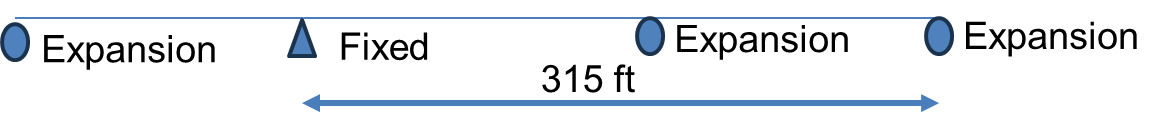 108
[Speaker Notes: A sketch of the live load placement for maximum abutment bearing reaction is shown. The lane load portion of the HL93 model is placed in spans 1 and 3 which are the spans that contribute a positive reaction at the abutment. Placement of a single vehicle, with the heaviest 32-kip axle over the bearing, is also shown. An approximate calculation of the truck (without impact) and lane forces at the abutment was made including the distribution factor for shear for an interior beam, 1.08, from SBDH Design Example 1. This approximate force is 110 kips. (Note – subsequent refined analysis using a commercial software program estimates the reaction as 115 kips – this value of 110 kips is reasonable). This is an important distinction for elastomeric bearing design: the neglect of impact. Engineers should not take the bearing reaction used for the beam design and use it for the bearing design because it would be conservative to do so. In this example, the difference between the live load envelope reaction value (139 kips) and the estimated reaction value (110 kips) is about 25%. The engineer can decide if the additional “precision” in removing impact is warranted. It is certainly conservative to use the same reactions used for the beam design.]
Estimate Movement
109
[Speaker Notes: Only Method B gives guidance on what portion of the temperature range should be used for bearing movement calculations. Some states use half the range, others use 2/3, so the Method B use of 65% is a reasonable value and will be used with the Method A procedures. LRFD Article 14.7.5.3.2 specifies that the maximum horizontal displacement of the bridge is to be taken as 65% of the design thermal movement range computed from Article 3.12.2. Referring to that article and assuming that the bridge is located in a cold climate, the minimum temperature is -30 deg F and the maximum temperature is 120 deg F. Taking 65% of the 150 deg F range is 97.5 deg F. The thermal length is the distance from the neutral point, 315 feet. Using the coefficient of thermal expansion of steel, the thermal range, and the distance from the neutral point, the displacement Δo is computed and accepted as a surrogate for the thermal displacement Δs needed for the Method A calculations.]
Estimate Movement
Recall that other sources of movement such as creep / shrinkage, beam end rotation induced movements, foundation movement, etc. may need to be considered. Assume these have been considered by the engineer and do not apply or are not significant.
The design displacement Δs is computed using the Service I load combination. Load factor = 1.2
Design for 1.2(2.39) = 2.87 in. of one-way movement
110
[Speaker Notes: The engineer has assessed that for this bridge, no other sources of movement need to be considered. Some owners require an allowance for beam end translation due to beam rotation, an allowance for uncertainties, or other movements. Using the 1.2 load factor for movements at the Service Limit State, the computed one-way maximum thermal movement of the bearing is computed as 2.87 in.]
Shear Deformation Considerations
LRFD Article 14.7.6.3.4
For steel reinforced elastomeric bearings, hrt ≥ 2Δs 
Design for 2(2.87) = 5.74” minimum elastomer height
0.375 - 0.75 ” is a common layer thickness.
Use 0.25” cover layers (<70% interior so OK)
To obtain 5.74” of elastomer, 7 internal layers @ 0.75” are proposed plus 2 cover layers. hrt = 5.75 in.
There are 9 total layers. 8 internal steel reinforcing layers, 0.0625” thick, are assumed for now
Total bearing height = 6.25 in.
111
[Speaker Notes: The specifications require that the total height of elastomer be at least twice the design displacement. For a design displacement of 2.87 inches, 5.74 in. of elastomer is required. An internal layer of thickness of 0.75 in. will be chosen for the design. The cover layers are thinner and are not permitted by specification to exceed 70% of an internal layer thickness. Choose 0.25 in. for the cover layers. Solving for the required number of internal layers, seven layers are required. The design will proceed with 5.75 in. of assumed elastomer. Because there are seven internal layers and two cover layers, there are a total of 9 layers. There are 8 internal reinforcement layers. Assume that internal reinforcement layers are 0.0625 inches thick. This dimension will be verified later in the design.]
Plan Dimensions
For stability, W and L > 3 * bearing height
Minimum W and L = 3 * 6.25 in. = 18.75 in.
Try 19 x 19 as a trial
Example girder has 18 in. wide bottom flanges so this bearing is slightly wider than the flange
112
[Speaker Notes: The specifications require that the bearing width and length be at least three times the height. Try a 19-inch square bearing. An important check is to compare the width of the bearing to the bottom flange. Bearings are commonly narrower than the bottom flange. In the rare occasion that they need to be made wider than the flange, an extended sole plate needs to be provided. Equally important is to look at the longitudinal dimension of the bearing and ensure that pier caps and abutment beam seats have adequate room for the bearings. There is no information on substructure sizes for this example to make such a comparison.]
Vertical Stress Checks
113
[Speaker Notes: The vertical design loads are reiterated on this slide. The dead loads have been further broken up into those that are permanent and the future wearing surface. The live load is 110 kips. There are two applicable stress checks for vertical load. The total vertical service load must be less than or equal to 1.25 ksi and must also be less than the equation shown on this slide.]
Vertical Stress Checks
Use a simple and conservative approach and specify the elastomer by durometer
Use 50 durometer
114
[Speaker Notes: The material characteristics for the chosen elastomeric material are highlighted on this slide. The designer has chosen 50-durometer material which has a range of shear modulus shown. The other important parameter from this table is the creep deflection percentage. This percentage is added to the calculated dead load deflections to reflect the creep of the materials under long term permanent loading.]
Vertical Stress Checks
115
[Speaker Notes: The total load on the bearing is 223 kips. Because the elastomer is specified by durometer, the designer must use the least favorable value from the range given on the prior slide. The area of the bearing is computed, and the total vertical stress is also computed as 0.618 ksi. The shape factor for an interior layer is computed to be 6.33. Finally, verify that the vertical stress is less than each of the allowable values presented at the bottom of the slide. The chosen area, material, and layer thicknesses (which relates to shape factor) all satisfy the vertical stress requirements.]
Compressive Deflection (14.7.5.3.6)
116
[Speaker Notes: Compressive deflections are found by first computing strains in the internal and cover layers under dead and live load separately. Then the strain and deflection components per layer and per load type are summed to compute the deflections. Use of the equation on this slide is approximate and begins to diverge from the nonlinear response predicted in LRFD Figure 14.7.6.6.3-1. This divergence is highlighted on the next slide. The purpose of this slide is to serve as a reminder of the specification approach to computing deflections.]
Compressive Deflection (14.7.5.3.6)
117
[Speaker Notes: Calculation of the strains is performed using the LRFD equation for strain. The commentary to this equation suggests that it is approximate and can also be replaced with curves found in LRFD Figure C14.7.6.3.3-1. The equation predicts a strain of 0.017 and interpolating the graph shows a similar value. This is because the shape factor is around 6 (or lower where agreement is good). Use of the graphs presents an additional challenge, however, and that is the treatment of the cover layers. They have shape factors far in excess of anything that is graphed. The engineer has no guidance as to what to do in that case. Some owners take a different approach to the calculation of deflection. Some enter this graph with total stress and find a single strain they will use even for the cover layers with higher shape factors. Although there are different approaches, deflections of elastomeric bearings in the vertical direction are generally very small. It is prudent to keep the vertical deflection of a bearing to less than 1/4 inch in order to promote good rideability at the joint.]
Compressive Deflection (LRFD 14.7.6.3.3)
118
[Speaker Notes: The previous calculations of deflection were in some ways informational. There is no specification requiring that those computed deflections be limited to any specific value. There is a specification requirement presented on this slide. The deflection under instantaneous live load and the initial dead loads is limited to 9% of the height of an interior layer. In other words, the strain is limited to 9%. Only the initial dead load is used in this calculation. Any dead loads associated with future wearing surfaces are excluded. Creep is also excluded. By examination it can be shown that the design meets this specification requirement. The strains computed previously, even including the future wearing surface, are much less than 9% and by examination this check is satisfied.]
Steel Reinforcement (14.7.5.3.5)
119
[Speaker Notes: The required thickness of the steel reinforcement layers is computed at the service and the fatigue limits. Recall that the purpose of the steel reinforcement is to restrain the layers from bulging, and bulging is a function of applied vertical stress. The design of the internal steel reinforcement at the service and the fatigue limit states is related to the magnitude of the applied vertical stress, the height of the internal elastomeric layers, and the yield or fatigue resistance of the steel reinforcement. The design of the bearing for fatigue is unique in that it is a fatigue calculation that does not use forces associated with the fatigue truck or the fatigue limit state. The live load stresses at the service limit state, assuming multiple trucks and multiple lanes, truck and lane loading, all the usual assumptions for beam design, and for bearing design, are used in the fatigue check. Each of these calculated thicknesses is less than the assumed 1/16th inch internal reinforcement, and therefore the assumed value is sufficient.]
Anchorage (14.8.3)
Article C14.8.3.1 indicates that elastomeric bearings can be left without anchorage if adequate friction is available
20% friction is assumed between the elastomer and the steel or concrete
120
[Speaker Notes: At this point, the design of the bearing is complete and satisfies all the design requirements. The final check is to determine if the bearing requires anchorage or if friction alone is enough to keep the bearing in place under the full expected design movement. AASHTO indicates that the coefficient of friction between the elastomer and the steel or clean concrete can be taken as 20%.]
Anchorage (14.8.3)
121
[Speaker Notes: The shearing force at the full displacement of the bearing is computed and compared to the reliable friction capacity of 20% of the minimum vertical load. For this calculation, the minimum vertical load was taken as the service dead load without the future wearing surface. A more rigorous calculation would have also included the live load uplift at the abutment as a reduction in the vertical load at the bearing. This was not done but should be done in a more complete design. Even without this inclusion of live load uplift, this bearing must be positively anchored.]
Bearing Summary
Bearing dimensions 19 x 19 in. in plan view
7 internal layers @ 0.75 in.
2 cover layers @ 0.25 in.
Internal reinforcement, 1/16 in.
50 durometer elastomer
122
[Speaker Notes: A summary of the bearing design is provided. Because of stability requirements the plan dimensions of the bearing are taken as 19 inches each. Because of the longitudinal displacement requirements, 5.75 inches of elastomer is required. It is provided by seven internal layers and two cover layers. Internal reinforcement is provided by 1/16th inch thick steel reinforcement layers. The bearing is designed using 50 durometer elastomer. The bearing was designed using the simplified procedures of AASHTO Method A and is larger and more conservatively designed than a bearing designed using Method B. Engineers should consult with the design practices of their individual owners regarding the use of Method B since it is not universally accepted.]
Method B for Steel Reinforced Elastomeric Bearings ONLY
123
[Speaker Notes: A review of the Method B provisions is provided. It is compared to Method A and has many similarities. Method B also is unique in its combined treatment of vertical, lateral, and rotational stresses and strains in a single unified approach, contrasting it to Method A which was a piecewise but discontinuous approach to bearing design.]
Shear
s
Method A (14.7.5.3.2) and B (14.7.6.3.4) are the same
Requirement: hrt ≥ 2 Δs
Δs = maximum total shear deformation from service load combinations
hrt = total elastomer thickness
If a low friction surface is used, Δs can be limited to the movement at first slip
hrt
Same for Method B and A
124
[Speaker Notes: For both Method A and B, the specification requirements are the same. The total height of the elastomer must exceed twice the longitudinal movement demand. Refer to the Method A discussion on an earlier slide.]
Steel Reinforcement (14.7.5.3.5)
Same for Method B and A
125
[Speaker Notes: Method A and B use the same design approach for the internal steel reinforcing layers.]
Compressive Deflection (14.7.5.3.6)
Same for Method B and A
126
[Speaker Notes: Method A and B use the same approach for the calculation of dead and live load deflection.]
Compressive Deflection (LRFD 14.7.6.3.3)
Does not apply to Method B
127
[Speaker Notes: The layer deflection limit of Method A does not apply to Method B. There is no similar requirement.]
Stability
Method A
Method B (14.7.5.3.4)
Total thickness of the bearings is not to exceed
L/3 or W/3 for rectangular bearings
D/4 for round bearings
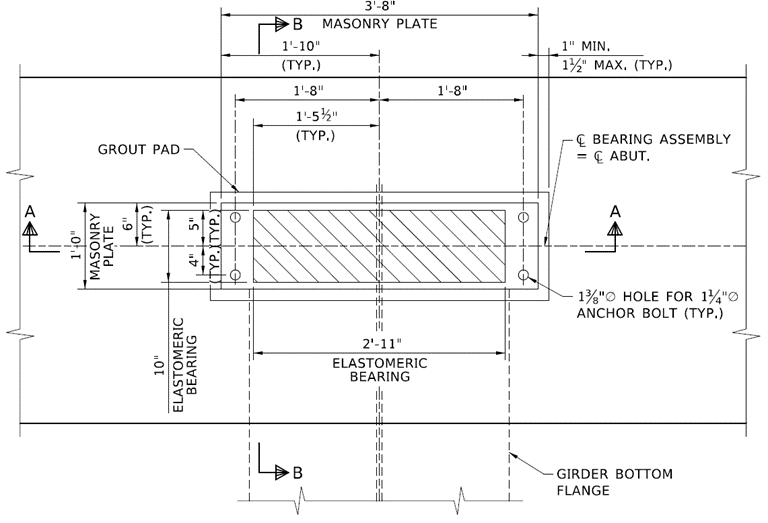 L
W
128
[Speaker Notes: Stability in the Method A approach is a simple comparison of the total thickness of the bearing to the plan dimensions of a rectangular or round bearing. In the more detailed Method B approach, the average compressive stress is directly limited to prevent buckling. These more elaborate Method B provisions permit taller bearings that also result in reduced shear forces and are still stable when meeting these detailed checks. For these equations, L is the plan dimension of the bearing perpendicular to the axis of rotation, which is generally parallel to the global longitudinal beam axis. W is the perpendicular dimension to L. It is common to allow for rotation that W is larger than L.]
Method B Stability
129
[Speaker Notes: LRFD Eq. 14.7.5.3.4-4 corresponds to buckling in a sidesway mode and therefore is said to apply to bridge decks that are free to translate horizontally. This check is relevant only for bridges in which the deck is not rigidly fixed against translation at any point. If there are no truly fixed bearings subjected to zero movement on the bridge, Eq. 14.7.5.3.4-4 applies. For a bridge deck that is fixed against translation, LRFD Eq. 14.7.5.3.4-5 is checked. When checking Eq. 14.7.5.3.4-5, if a negative or infinite result is found, that means the bearing is stable and is not dependent on the magnitude of vertical stress. If for any stability equation the value of A – B is less than or equal to zero, the bearing is stable and is not dependent on the magnitude of the vertical stress.]
Compression, Shear Rotation
Method A
Method B
Considers these simultaneously as a limit on strain
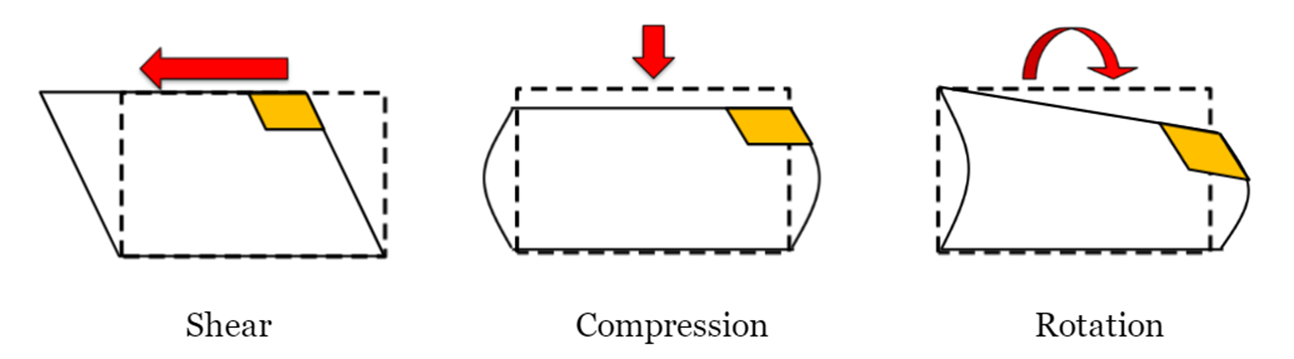 130
[Speaker Notes: In Method A, there are unique checks for compression, shear, and rotation. The bearing is designed piecewise. In Method B, design is based on limiting total shear strain from shear, compression, and rotation simultaneously. Contributions from static and cyclic loads are treated separately.]
Method B Combined Strain (14.7.5.3.3)
131
[Speaker Notes: The Method B combined shear strain equation is given on this slide. Static and cyclic strains are grouped and summed separately. Contribution from axial, shear, and rotation components are considered. A limit on the static axial strain is included. The computation of these strains is discussed on the next slide.]
Method B Combined Strain (14.7.5.3.3)
132
[Speaker Notes: There are three components of shear strain that must be computed. The first equation is a shear strain γ (gamma), the change in right angle between the horizontal and vertical surfaces of the bearing, when the bearing is subjected to a vertical stress (i.e., axial load). Recall that when subjected to an axial load, the layers bulge. This equation computes the shear strain associated with vertical loading.

The second equation relates to the rotation of the bearing and again the bulging of the layers that occurs. In this equation, if rotation is assumed to be about a transverse axis to the bridge, then the important dimension is the longitudinal direction, L. The total rotation that the bearing is subjected to, θ, is assumed to be taken up incrementally by “n” interior layers of elastomer. When the thickness of the exterior layer is equal to or greater 1/2 the thickness of an interior layer the parameter “n” may be increased by 1/2 for each such exterior layer.

Finally, the shear strain due to the translation of the bearing is computed. Using the traditional definition for shear strain, the change in right angle is taken as the longitudinal displacement Δ over the total height of neoprene hrt.

These calculations are performed for both static and cyclic loads and they are inserted into the total shear strain equation on the previous slide to check the overall design of the bearing.]
Comparison of Method B and A Bearings
Method A
Method B (not shown)
19 x 19 in. plan dimensions
6.25 in. tall
Transmitted shear force, 23.4 kips at 2.87 in. displacement
Anchorage is required
16 in. (W) x 12 in. (L) 
6.75 in. tall
Transmitted shear force, 11.6 kips at 2.87 in. displacement
Anchorage is not required
133
[Speaker Notes: The design of the Method A bearing is presented again and compared to one solution obtained using Method B (calculations not shown). There are several important observations. The Method A stability requirements forced a rectangular solution and a large bearing. Because there are no direct rotation requirements there was no reason to make L and W different dimensions. The bearing is large, this influences the magnitude of the force needed to distort the bearing. The Method B bearing need not have plan dimensions meeting the Method A stability requirements and the engineer can design a bearing that is wider than it is long, to allow for rotation, and is overall much smaller than the Method A bearing. Because the bearing is smaller in plan area, the longitudinal shearing force for a given displacement is correspondingly smaller. Other solutions including even taller bearings could be used if the engineer needs to further reduce the longitudinal force transmission.

Method B is a much more forgiving design procedure but requires some additional calculations. Rotations ignored in Method A are directly accounted for, and the final designs generally are smaller and transmit lower forces to the substructure. This is a significant design advantage for the pier, abutment, and foundation designs.]
Lesson Summary
Bridge Joints
Bridge Bearings
Reviewed movement and load requirements for joints
Introduced various joint types and suitability
Provided an introduction to jointless bridges
Reviewed movements and loads
Established importance of thermal neutral points
General introduction to design considerations for elastomeric, pot, and disc bearings
Detailed the design of elastomeric bearings using Methods A and B
134
[Speaker Notes: This lesson provided a summary of the design of bridge joints and bridge bearings. The structural design and movement requirements for bridge joints were presented. Several common bridge joints such as compression seal, strip seal, modular joint, and finger joints, were presented along with some common details for their use in typical steel bridges. The topic of jointless bridges was also introduced along with representative details from several states that commonly used this method of construction.

An overview of various bridge bearings was provided. This included the AASHTO LRFD design requirements for pot, disc, and elastomeric bearings. The various loads and movements for each bearing type were detailed. A complete design of an elastomeric bearing was presented.]
END
135